Common problems in neonate
Yousef Al-Husban
Hassan Al-Frehat
Youmna Qatawneh
Batool maaitah
Meconium Aspiration
What is Meconium?
It is the first intestinal discharge from newborns, which is a viscous, dark green substance composed  Of:
Water  which is the major liquid constituent, comprising 85-95% of meconium.

the remaining 5-15% of ingredients consists of solid constituents, primarily intestinal secretions(eg. Bile), mucosal cells, and solid elements of swallowed amniotic fluid, such as proteins and lipids.

 Meconium is sterile and does not contain bacteria.
PH of meconium 5.5 to 7.0.

. Normally meconium should pass after delivery,    within the first 48 hours.
Several factors plays a role in the passage of meconium into the amniotic fluid. The major two factors are fetal hypoxic stress and fetal maturity.

 Other Factors include:
Placental insufficiency
maternal hypertension
Preeclampsia
Oligohydramnios
infection
Acidosis
maternal drug abuse( especially use of tobacco and cocaine)

THE EXACT MECHANISM OF MECONIUM PASSAGE INTO THE AMNIOTIC FLUID IS NOT COMPLETELY UNDERSTOOD AND IT MAY BE A COMBINATION OF SEVERAL FACTROS.
Pathophysiology
Effects of meconium passage into the amniotic fluid are:

1- Reduction in antibacterial activity. 
2- Irritation of the fetal skin.
3- Aspiration of meconium-stained amniotic fluid.
This aspiration induces its effect via four major pulmonary effects: airway obstruction, surfactant dysfunction, chemical pneumonitis, and pulmonary hypertension
Airway obstruction
Complete obstruction of the airways by meconium results in   atelectasis.

 Partial obstruction causing ball-valve effect. 

 A ball valve effect (BVE) is a partial obstruction which causes an inflow of air during the inspiration phase of breathing and, on the other hand, as expiration begins, prevents outflow.  
This results in air trapping and Hyperdistention of the alveoli, may rupture or leak  into the pleura (pneumothorax),             mediastinum (pneumomediastinum), or pericardium    (pneumopericardium).
Ball valve effect
Surfactant dysfunction
The extent of surfactant inhibition depends on both the concentration of surfactant and meconium. If the surfactant concentration is low, even very highly diluted meconium can inhibit surfactant function whereas, in high surfactant concentrations, the effects of meconium are limited. Meconium may impact surfactant mechanisms by preventing surfactant from spreading over the alveolar surface, decreasing the concentration of surfactant proteins (SP-A and SP-B), and by changing the viscosity and structure of surfactant

So interfere with the normal function of the surfactant
This will leads to respiratory distress syndrome
Chemical pneumonitis
Once meconium is aspirated into the lungs, it activates the immune system,  causing a release of inflammatory cytokines (TNF-α, IL-1ß, IL-6, IL-8, IL-13), which initiate a diffuse pneumonitis that will cause tissue damage.
 This may begin within a few hours of aspiration (First 72 hour after birth)

 All of these pulmonary effects can produce a gross   ventilation-perfusion (V/Q) mismatch.
Persistent pulmonary hypertension
Primary or secondary PPHN frequently accompany meconium   aspiration as a result of chronic in utero stress and thickening of   the pulmonary vessels, with right-to-left shunting via( PDA and foramen ovale) caused by increased pulmonary vascular resistance.

 PPHN further contributes to the hypoxemia caused by   meconium aspiration syndrome.

 PPHN in newborns is the leading cause of death in MAS.
Erythema toxicum
Clinical presentation:

 Symptoms of severe respiratory distress may be   present shortly after delivery :
 Cyanosis.
 End-expiratory grunting.
 Nasal flaring.
 Intercostal retractions.
 Tachypnea.
 Barrel chest. due to the presence of air trapping 
 Auscultated rales and rhonchi.

 Yellow-green staining of fingernails, umbilical   cord, and skin may be also observed.
 Green urine may be noted in newborns with MAS less than 24 hours after birth.
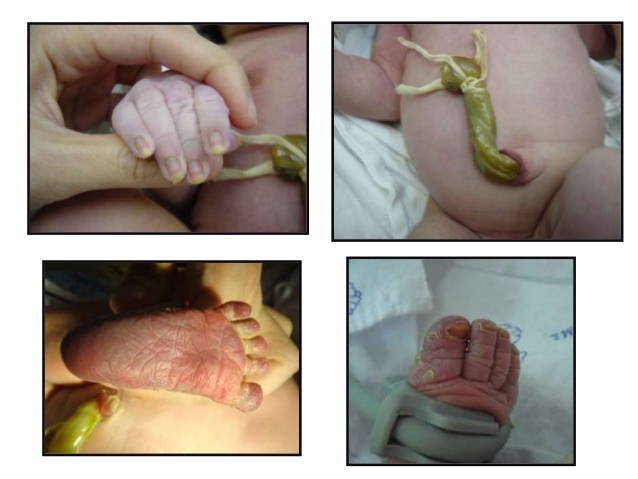 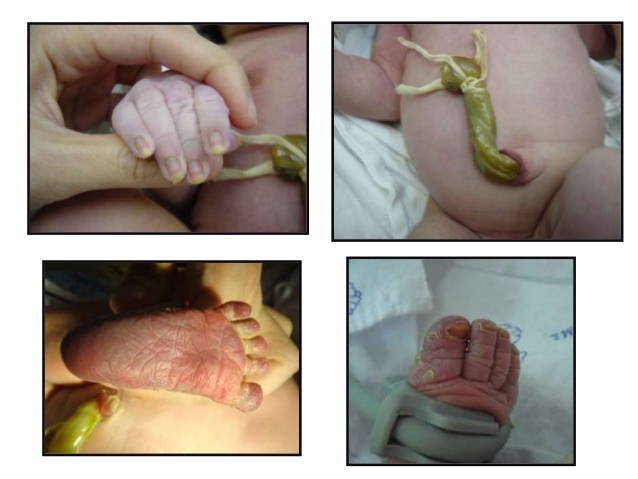 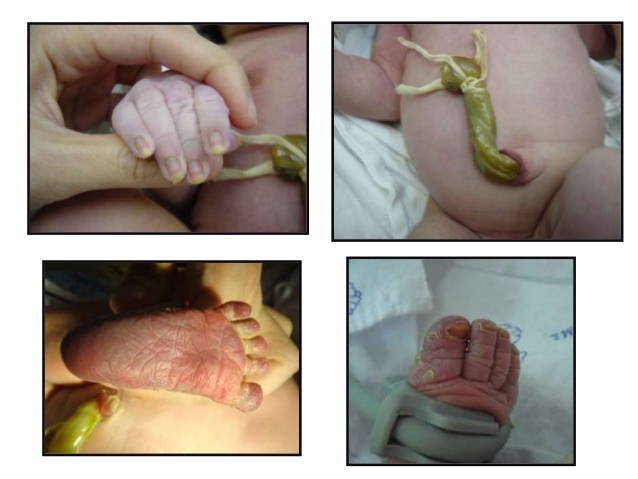 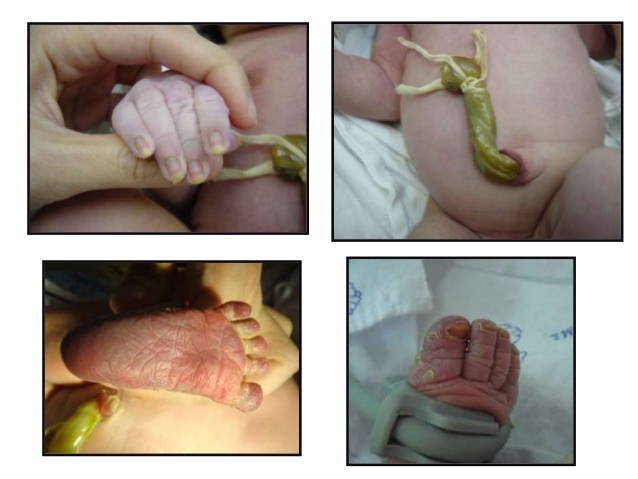 Investigation
Pulse oximetry and ABGs 
* Metabolic acidosis from perinatal stress is   complicated by respiratory acidosis
* Hypoxia.
* Hypercapnia.

 continuous measurement of oxygenation by   pulse oximetry are necessary for appropriate   management.
Serum electrolytes
 Obtain sodium, potassium, and calcium   concentrations at 24 hours of life in infants with   meconium aspiration syndrome because   the (SIADH) and acute renal failure are frequent   complications of perinatal stress.
CBC count
* Polycythemia


Echo
* To ensure normal cardiac structure
* Severity of PPHN and right to left shunting
chest x-ray
The typical chest radiograph is characterized by patchy infiltrates, coarse streaking of both lung fields, increased anteroposterior diameter, and flattening of the diaphragm.
Bilateral diffuse asymmetrical patchy areas of infiltration
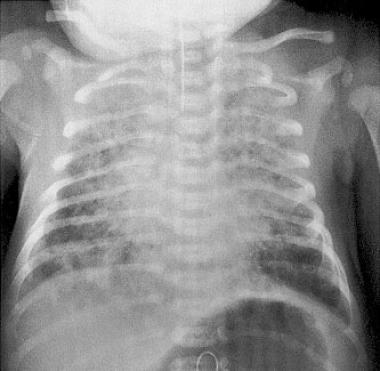 [Speaker Notes: pneumonitis]
Air trapping and hyperexpansion
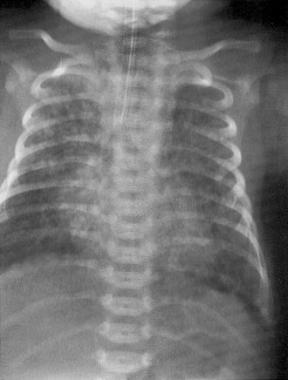 Acute atelectasis
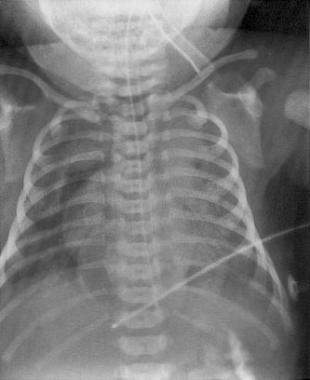 Management of meconium aspiartion
According to APGAR score
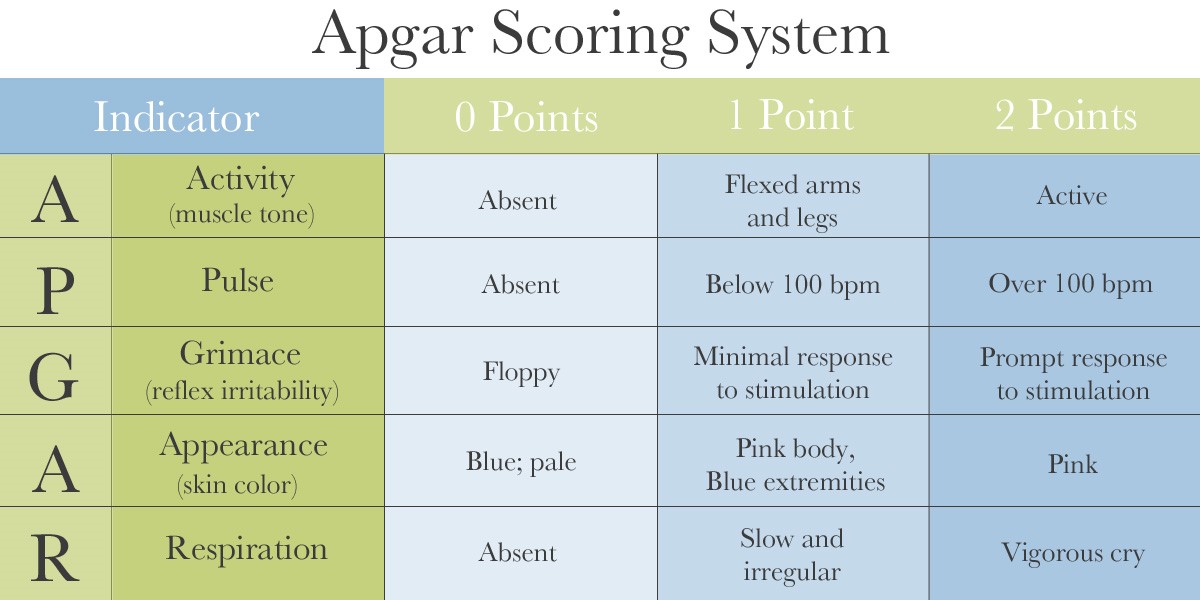 According to APGAR score
If the baby is vigorous (defined as normal respiratory effort, normal muscle tone, and heart rate >100 bpm)  Do not electively intubate. 

Clear secretions and meconium from the mouth and nose with a bulb syringe or a large-bore suction catheter.
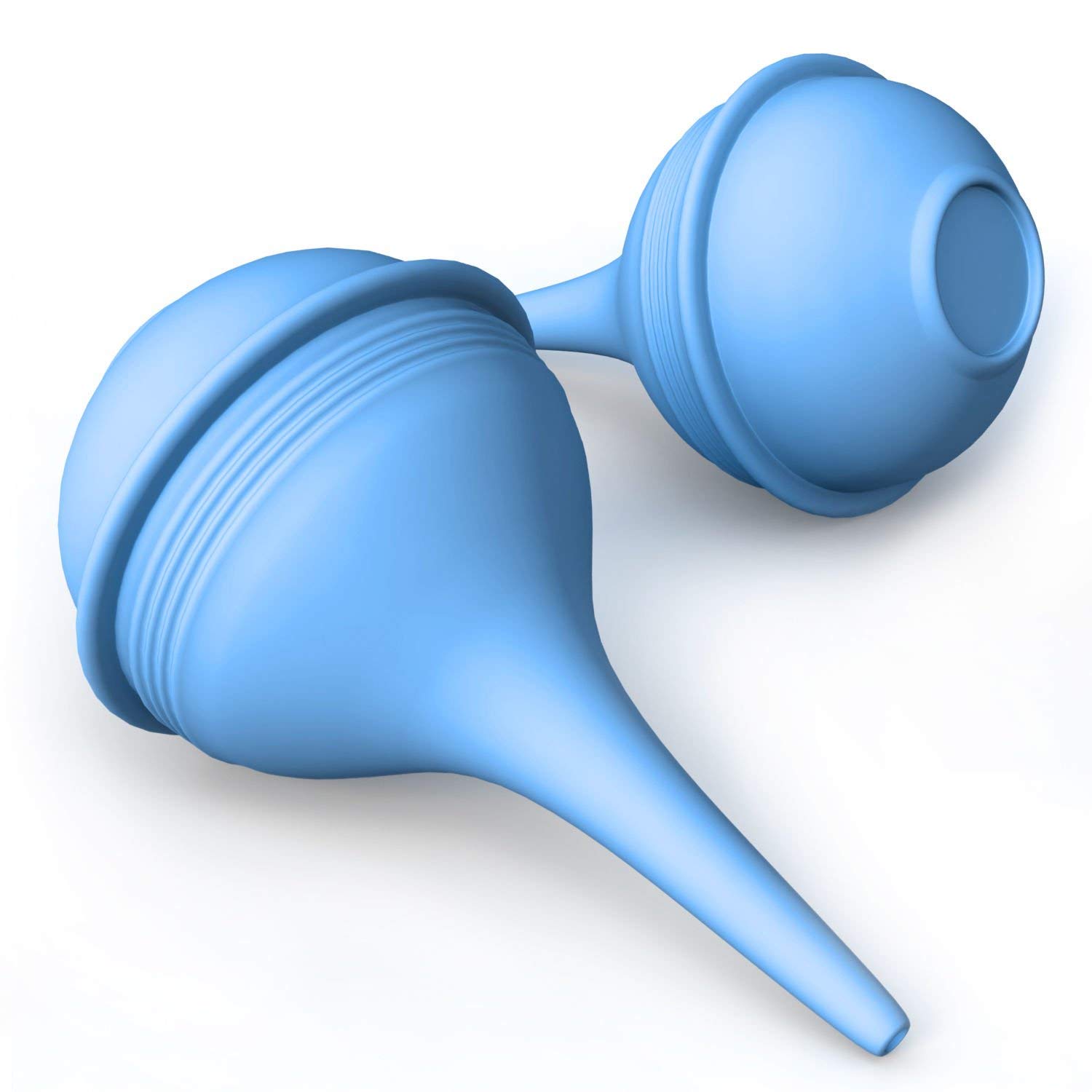 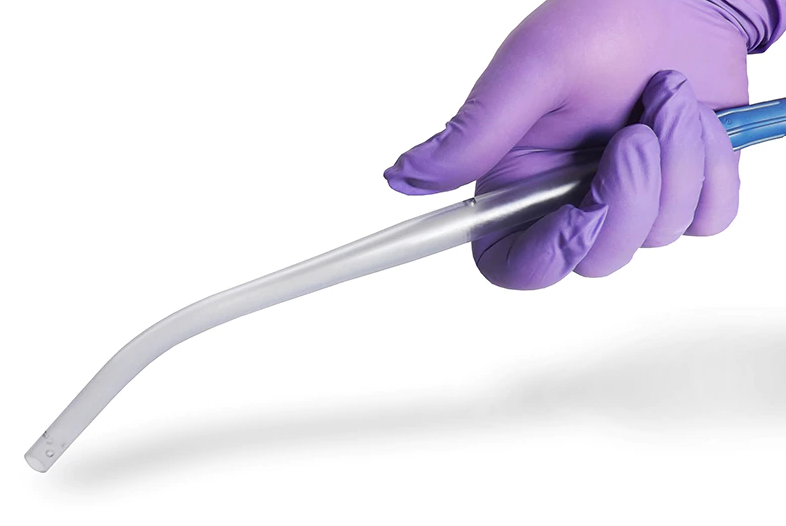 According to APGAR score
If the baby is not vigorous (defined as depressed respiratory effort, poor muscle tone, and/or heart rate < 100 bpm)  Use direct laryngoscopy, intubate, and suction the trachea immediately after delivery. Suction for no longer than 5 seconds. Suction befor his first breath 

  If no meconium is retrieved, do not repeat intubation and       suction. 
  If meconium is retrieved and no bradycardia ,  HR <100 is present, > reintubate and suction. 
  If the heart rate is low, administer positive pressure       ventilation and consider suctioning again later.
Continued care in the NICU
Minimal handling is essential because these infants are easily  agitated, Agitation can increase pulmonary hypertension and right-to-left shunting, leading to additional hypoxia and acidosis. Sedation may be necessary to decrease agitation.


 Continue respiratory care.   Oxygen therapy via positive pressure is crucial in maintaining                               adequate arterial oxygenation.
[Speaker Notes: systemic vasopressors (Dopamine is often the first-line) are critical in maintaining systemic blood pressure greater than pulmonary blood pressure, thereby decreasing the right-to-left shunt through the patent ductus arteriosus.
 hemoglobin concentration: at least 13 g/dL (to Ensure adequate oxygen carrying capacity)
 steroids are insufficient]
Continued care in the NICU
Mechanical ventilation in 30% of cases (hyperventilation)

Surfactant when needed

 prophylactic antibiotic is not indicated if there is no pneumonia  

 Inhaled NO  for PPHN (Persistent pulmonary hypertension of the newborn)
[Speaker Notes: AB  No studies have shown prophylactic antibiotics to reduce the incidence of sepsis in neonates born through meconium-stained amniotic fluid; thus,   antibiotic use may be reserved for suspected or documented infections.
 Extracorporeal membrane oxygenation (ECMO) is used if all other therapeutic options have been exhausted (Although it is associated with a high incidence of poor neurologic outcomes)]
Prevention
The risk of meconium aspiration may be decreased   by rapid identification of fetal distress and suction before his first breath if non vigourus 

 Amnioinfusion or routine intrapartum  nasopharyngeal suctioning in infants with meconium-stained amniotic fluid do not reduce the risk for MAS.
[Speaker Notes: amnioinfusion with warm, sterile to dilute the meconium in the amniotic fluid  minimizing the severity of the aspiration. 
 Current recommendations no longer advise routine intrapartum suctioning for infants born to mothers with meconium staining of the amniotic fluid.]
Prognosis
The mortality rate of MAS 4-5%.

 The decline in neonatal deaths due to MAS during the last   decades is related to improvements in obstetric and neonatal   care.

 Residual lung problems are rare but include symptomatic   cough, wheezing, and persistent hyperinflation for up to 5-  10 yr.

 The ultimate prognosis depends on the extent of CNS injury from asphyxia and the presence of associated problems such as pulmonary hypertension
Complications
PPHN.

 chronic lung disease from intense pulmonary  intervention.

 Infants with MAS have a slightly increased incidence of   respiratory infections in the first year of life because the   lungs are still in recovery.
[Speaker Notes: PPHN is a serious breathing condition in a newborn in which lung vessels are not open wide enough meaning that oxygen and blood flow is restricted]
Common conditions of the newborn
Transient Tachypnea of the newborn
[Speaker Notes: -Lung comliance: is a measure of the lung's ability to stretch and expand (distensibility of elastic tissue).
-Tidal volume: (symbol VT or TV) is the lung volume representing the normal volume of air displaced between normal inhalation and exhalation when extra effort is not applied. In a healthy, young human adult, tidal volume is approximately 500 mL per inspiration or 7 mL/kg of body mass.
-Dead space is the volume of air that is inhaled that does not take part in the gas exchange, because it either remains in the conducting airways or reaches alveoli that are not perfused or poorly perfused.]
Transient Tachypnea of the newborn
Is a self-limited disease commonly seen in near   term or term neonates ,develops in approximately   1% of all newborn infants and results in admission to NICU. 

 The syndrome is believed to be secondary to slow resorption of fetal lung fluid, resulting in decreased pulmonary compliance (because of increased surface tension) and tidal volume and increased dead space.
[Speaker Notes: -Lung comliance: is a measure of the lung's ability to stretch and expand (distensibility of elastic tissue).
-Tidal volume: (symbol VT or TV) is the lung volume representing the normal volume of air displaced between normal inhalation and exhalation when extra effort is not applied. In a healthy, young human adult, tidal volume is approximately 500 mL per inspiration or 7 mL/kg of body mass.
-Dead space is the volume of air that is inhaled that does not take part in the gas exchange, because it either remains in the conducting airways or reaches alveoli that are not perfused or poorly perfused.]
how Fetal lung fluid is cleared??  - 35% clears by a few days prior to birth, owing to changes in the ENaC (epithelial Na channel)
  - 30% during active labor owing to mechanical      transpulmonary forces and catecholamine surge
  - 35% is cleared postnatally during active crying and      breathing.
 An infant born by CS is at risk of having excessive   pulmonary fluid as a result of not having experienced all of the stages of labor and subsequent lack of appropriate catecholamine surge, which results in low release of  counter-regulatory hormones at delivery. 
The result is  alveoli with retained fluid that inhibit gas exchange.
[Speaker Notes: Neonatal Lung Passive movement of sodium through epithelial sodium channels (ENaC) is believed to be the principle mechanism of reabsorption of fetal lung fluid with starling forces and thoracic squeeze playing a minor role in clearance.

*Four primary counter-regulatory hormones—glucagon, epinephrine, cortisol, and growth hormone—help maintain blood glucose levels and can produce hyperglycemia in excess.]
Risk factors
Other factors:  Maternal asthma and smoking, macrosomia, Prematurity, excessive maternal sedation, perinatal asphyxia, low APGAR score, and prolonged rupture of membrane
[Speaker Notes: The term macrosomia is used to describe a newborn with an excessive birth weight.]
clinical presentation
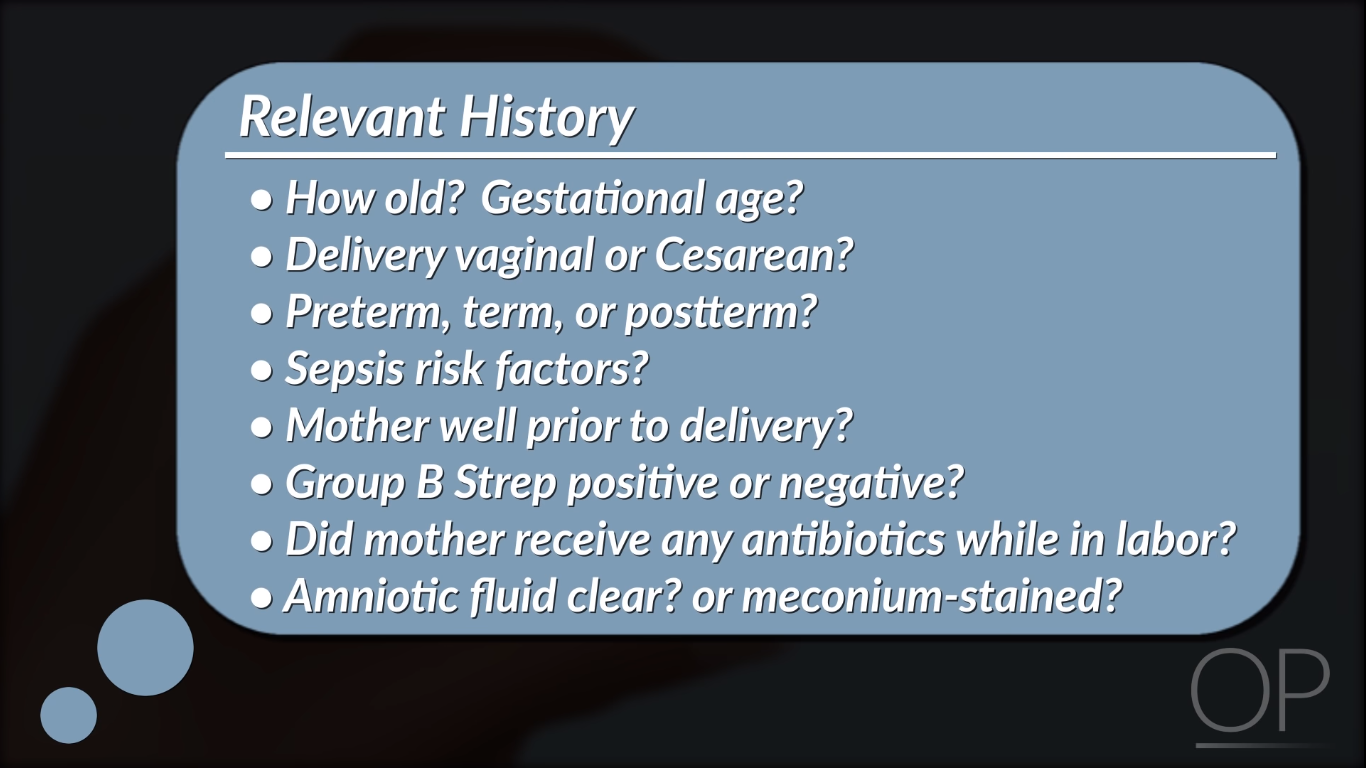 The maternal history in (TTN) consists of CS without labor or precipitous delivery.+ Gestational age (preterm)
clinical presentation
Physical examination
 early onset tachypnea  (immediately or within 6 hrs after   delivery) with variable grunting, flaring, and retractions (uncommon)
 Extreme cases may exhibit severe hypoxia and cyanosis. (rare)
 The chest sounds generally clear without rales or rhonchi.
 The infant usually does not appear to be in acute distress and    often is described as having "quiet" tachypnea.
usually persist for 12-24 hrs but can last up to 72 hrs
Transient tachypnea is frequently a diagnosis of  exclusion; the distinctive features of transient tachypnea are rapid recovery of the infant and the absence of radiographic findings for RDS (ground-glass appearance, air bronchogram) and other lung disorders
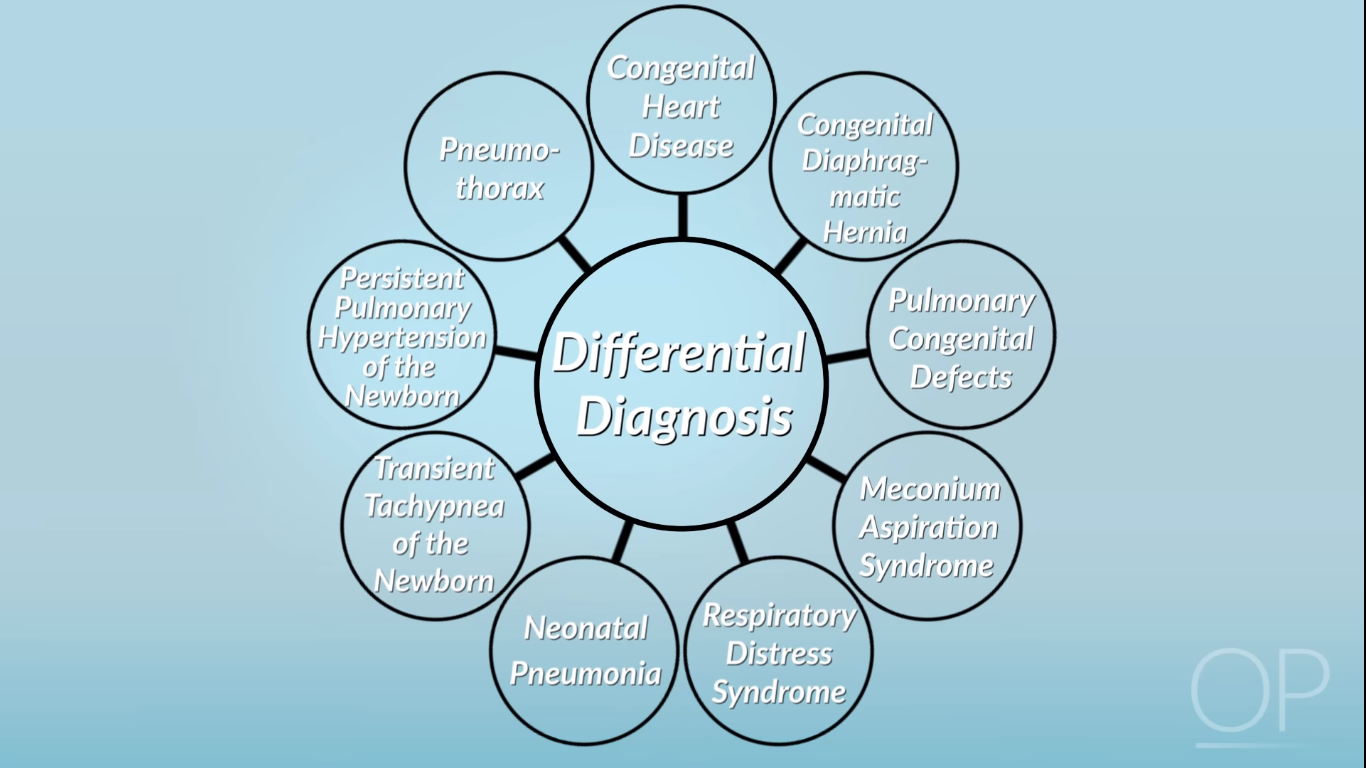 Work-up
ABG, Pulse oximetry
ABGs do not reflect CO2 retention

CXR
 Chest radiography is the diagnostic standard for transient   tachypnea of the newborn.
 The characteristic findings include:
   - prominent perihilar streaking (which correlates with the        engorgement of the lymphatic system with retained lung fluid)
   - fluid in the fissures. 
   - Small pleural effusions may be seen.
   - Hyperinflation and flattened diaphragm.
 CXR usually shows evidence of clearing by 12-18 hours with   complete resolution by 48-72 hrs
ECHO ( complication of pulmonary HTN)
TNN x-ray
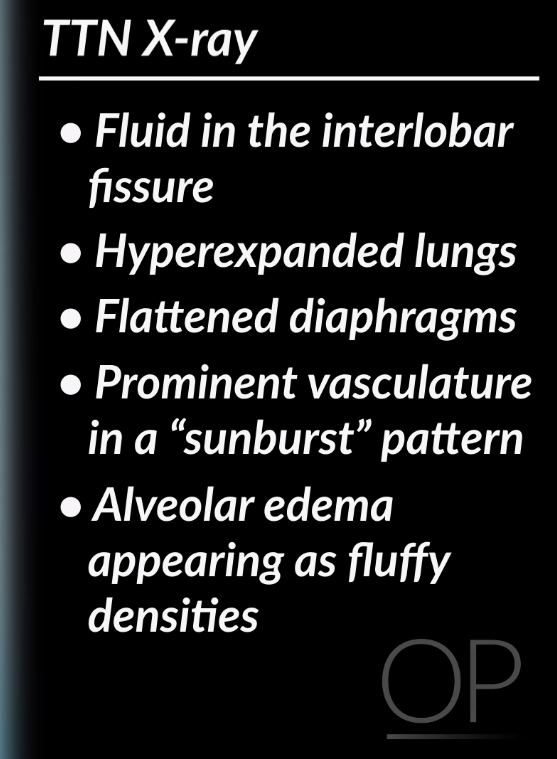 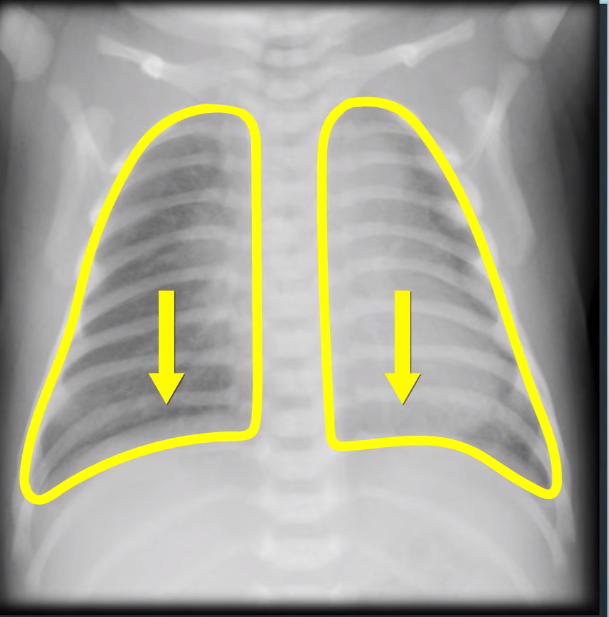 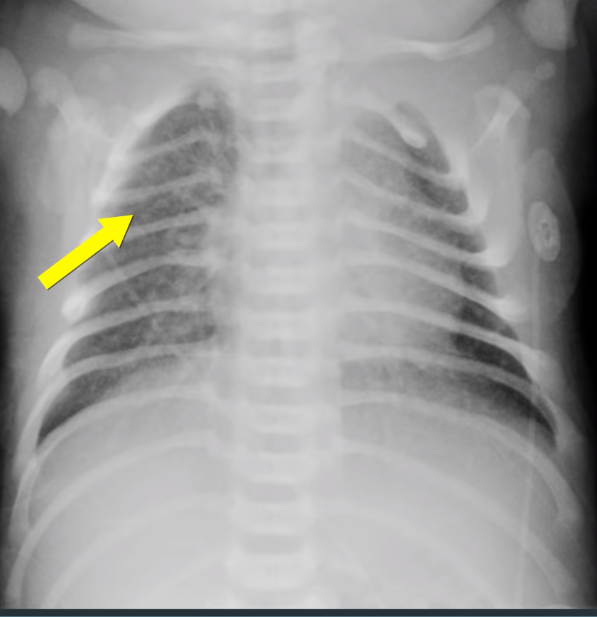 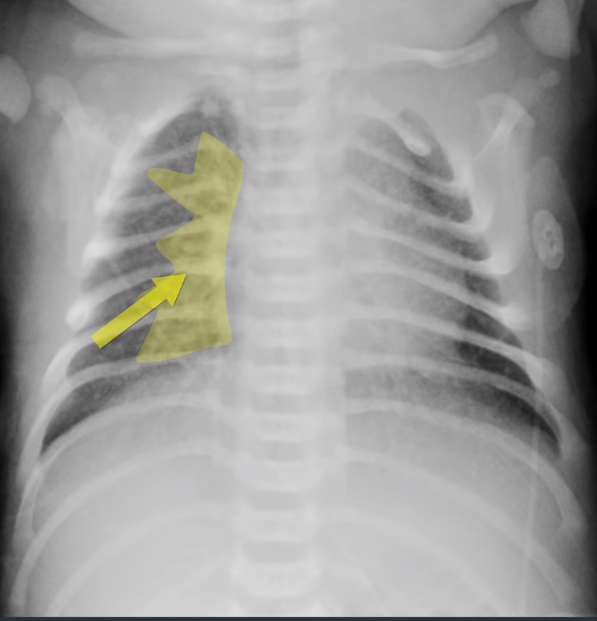 Treatment
Medical care of transient tachypnea of the newborn (TTN) is   supportive. As the retained lung fluid is absorbed by the infant's lymphatic system, the pulmonary status improves.

 IVs fluids until the respiratory rate has decreased enough to allow oral feedings. 
 Supplemental oxygen to maintain adequate arterial oxygen   saturation. =

 Maintenance of thermoneutrality, and  an environment of minimal   stimulation
 Correct any metabolic abnormalities
Nelson summery
TRANSIENT TACHYPNEA OF THE NEWBORN is a self-limited condition             characterized by tachypnea, mild retractions, hypoxia, and occasional grunting, usually without signs of severe respiratory distress. 

Cyanosis, when present, usually requires treatment with supplemental oxygen in the range of 30% to 40%. 

Transient tachypnea of the newborn usually is noted in larger premature infants and in term infants born by precipitous delivery or cesarean section without prior labor.
Nelson summery
Infants of diabetic mothers and infants with poor respiratory drive as a result of placental passage of analgesic drugs are at risk.

 Transient tachypnea of the newborn may be caused by retained lung fluid or slow resorption of lung fluid.

 Chest radiographs show prominent central vascular markings, fluid in the lung fissures, overaeration, and occasionally a small pleural effusion.

 Air bronchograms and a reticulogranular pattern are not seen; their presence suggests another pulmonary process, such as RDS or pneumonia
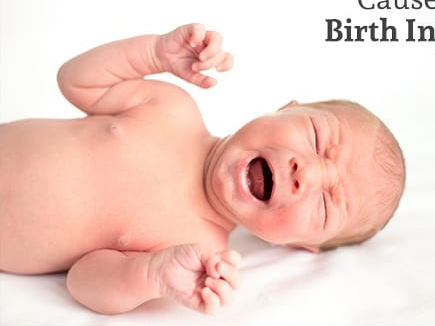 Birth injuries
Definitions:
Birth injury: 
is defined as the structural destruction or functional deterioration of the neonate’s body due to a traumatic event at birth. 
Some of these injuries are avoidable when appropriate care is available and others are part of the delivery process that can occur even when clinicians practice extreme caution. 
Birth trauma:
 Injuries to the infant that result from mechanical forces during the birth process are categorized as birth trauma.
birth defect:
 also known as a congenital disorder, is a condition present at birth regardless of its cause. Birth defects may result in disabilities that may be physical, intellectual or developmental.
Epidemiology :
Significant birth injury accounts for fewer than 2% of neonatal deaths and stillbirths in the United States;
 it still occurs occasionally and unavoidably, with an average of 6-8 injuries per 1000 live births.
 In general, larger infants are more susceptible to birth trauma. 
Higher rates are reported for infants who weigh more than 4500g
Risk factors
a- Maternal 
1- Prima gravida
2- Cephalopelvic disproportion
3- small maternal stature
4- maternal pelvic anomalies
5- Oligohydramnios





b- Fetal
1- Very ̶ low-birth-weight infant 
2-  Extreme prematurity
3-  Dystocia Abnormal presentation (breech)
4- Fetal macrosomia
5- Large fetal head
6- Fetal anomalies



c- Delivery
1- Prolonged or rapid labor
2-Use of mid cavity forceps or vacuum extraction
3- Versions and extractions
4- Deep, transverse arrest of descent of presenting part of the fetus
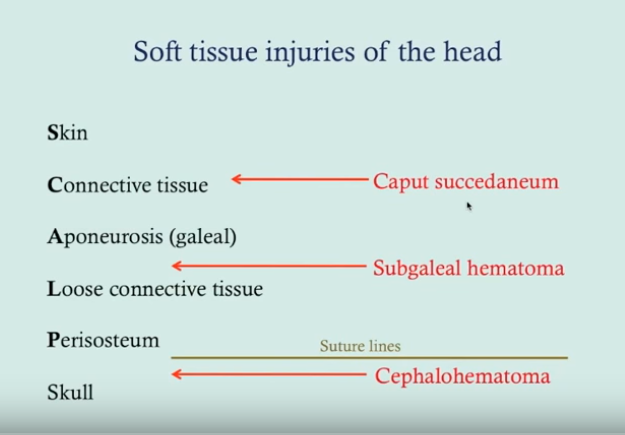 Types :

Soft Tissue Injury.
Brachial Plexus Injury.
Cranial Nerve Injury.
Laryngeal Nerve Injury.
Spinal Cord Injury.
Bone Injury.
Intra-Abdominal Injury.
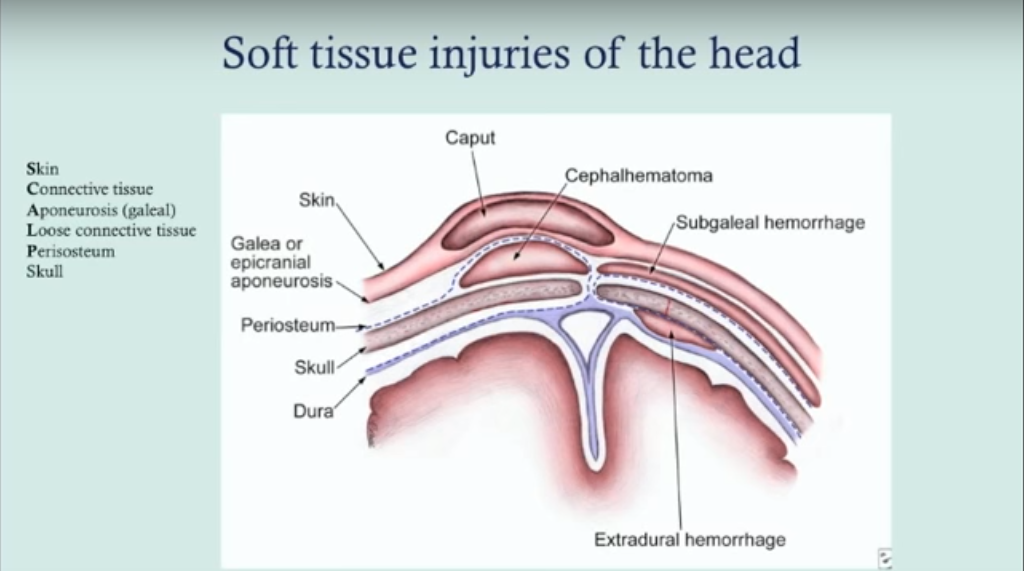 1. cephalohematoma
Cephalhematoma is a collection of blood beneath the periosteum of the outer surface of the of the skull due to rupture of blood vessels located between the skull and periosteum it maybe unilateral or bilateral 
It occurs in ~ 2.5% of live births.
Most commonly over the parietal bones.
Doesn’t cross suture lines. 
An edge is usually palpable at the margins of the lesion.
Cephalohematomas are not discolored ! And usually enlarge in the first few days of life, then slowly resolve over weeks or months.
Significant bleeding and neonatal jaundice
X-rays are not routinely indicated .
Secondary infection
Occasionally Cephalohematomas may calcify.
Of note, skull fractures are occasionally associated with a cephalohematoma; if present, they are usually linear and do not require specific interventions unless associated with abnormal neurologic findings.
Management consist mainly of observation, if anemia or hypovolemia is present resuscitation including transfusion may be needed,  aspiration is not required
Occipital Cephalohematomas are uncommon and may be confused as encephalocele,
[Speaker Notes: The extent of hemorrhage may be sever enough to cause anemia and hypotension (uncommon).Significant bleeding is a risk; when the blood is reabsorbed it can worsen neonatal jaundice. 
Secondary infection is rare, may cause osteomyelitis or meningitis.

The latter transluminates, is pulsatile, and is associated with underlying bony defect. An ultrasound or a CT scan os indicated to differentiate between the two .

is a neural tube defect characterized by sac-like protrusions of the brain and the membranes that cover it through openings in the skull. These defects are caused by failure of the neural tube to close completely during fetal development.]
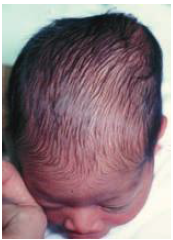 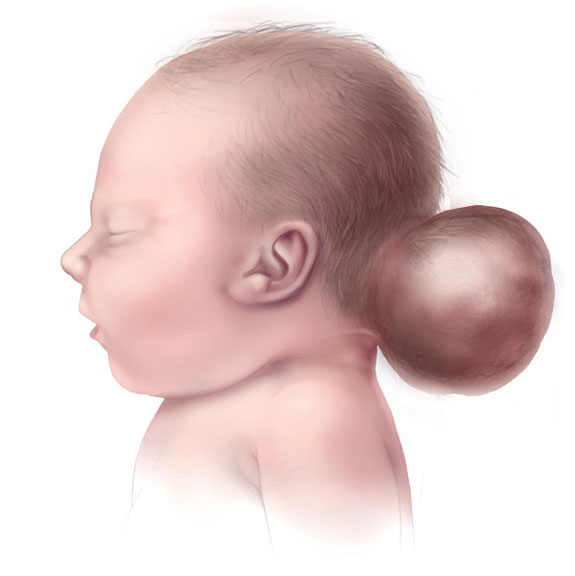 2.Caput succedaneum
It is a collection of petting edematous fluid and blood in soft tissues of the skull (extraperiosteal) which accumulates over the presenting part and is due to forces of labor. It has ill defined margins.
What extraperisoteal implies? *******
Incidence is increased with prolonged labor and vacuum extraction.
Significant BLEEDING is rare but neonatal JAUNDICE can worsen as blood is reabsorbed.
Skull x-rays are not indicated
The caput will resolve over several days
[Speaker Notes: The edema which is sometimes ecchymotic typically crosses the suture lines and the midline of the skull because it is located above the periosteum.]
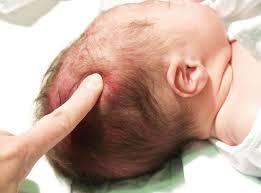 ****
3.Subgaleal hematoma
It is a bleeding between the periosteum and the scalp anponeuretica (galeal aponeurosis) (potential space)
The diagnosis is generally a clinical one,It presents as        firm fluctuant swelling over the scalp (especially over the occiput) (petting edema), extending posteriorly to the neck and/or in front of the ears displacing the ears laterally.
90% of cases result from a vacuum applied to the head at delivery. 
Subgaleal hematoma has a high frequency of occurrence of associated head trauma (40%), such as intracranial hemorrhage or skull fracture.
The swelling develops gradually 12-72 hours after delivery, although it may be noted immediately after delivery in severe cases.
Bleeding is significant and can place the infant at risk of hypotension and shock, hyperbilirubenemia and/or a consumptive coagulopathy (prompt recognition is crucial).

Hemophilia sometimes first present as subgaleal hematoma
The swelling may obscure the fontanelle and cross suture lines (distinguishing it from cephalohematoma).
Laboratory evaluation may consisit of hematocrite evaluation, and coagulation studies may be required.
Management consist of strict observation and provide treatment when needed such as transfusion of blood or FFP and phototheraby, In the absence of shock or intracranial injury, the long-term prognosis is generally good.
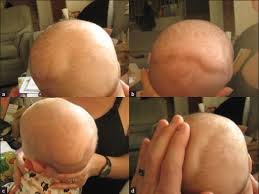 4. Abrasions and lacerations
Abrasion : is a partial thickness wound caused by damage to the skin by friction and can be superficial involving only the epidermis to deep involving the deep dermis. 
 - Abrasions usually involve minimal bleeding
laceration: a deep cut or tear in skin or flesh
Abrasions and lacerations sometimes may occur as scalpel cuts during cesarean delivery or during instrumental delivery (ie, vacuum, forceps). 
Infection remains a risk, but most of these lesions uneventfully heal.
Management consists of careful cleaning, application of antibiotic ointment, and observation.           Lacerations occasionally require suturing
4. Abrasions and lacerations
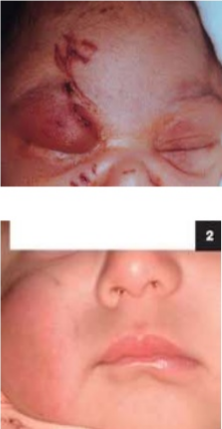 5. Subcutaneous fat necrosis
Subcutaneous fat necrosis is not usually detected at birth. Irregular, hard, subcutaneous plaques with overlying dusky, red-purple discoloration on the extremities, face, trunk, or buttocks may be caused by pressure during delivery.
It occurs in the first weeks after birth. 
 it is a form of panniculitis. 
The exact cause of subcutaneous fat necrosis is not known. A number of factors seem to be more common in affected infants including:
Fetal stress during delivery
Low oxygen levels
Cold temperature
Caesarian section
Large birth weight
Infection
The most common complication of subcutaneous fat necrosis is HYPERCALCAEMIA (high blood calcium). 
This is detected on a blood test.
 so babies with  subcutaneous fat necrosis should have their blood calcium checked periodically for the first few months of life. Hypercalcaemia can cause irritability, constipation, poor weight gain and, very rarely, heart rhythm disturbance.
Thrombocytopenia (low platelets) and hyperlipidaemia (raised levels of fat in the blood) have also been observed.
Treatment of subcutaneous fat necrosis focusses on management of hypercalcaemia, if it occurs. Hypercalcaemia may be treated by increased fluid intake, low calcium milk feeds, frusemide
The inflammation of the fat often settles without specific treatment
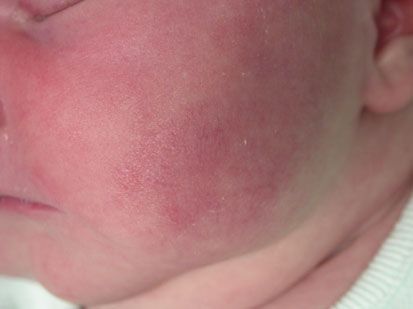 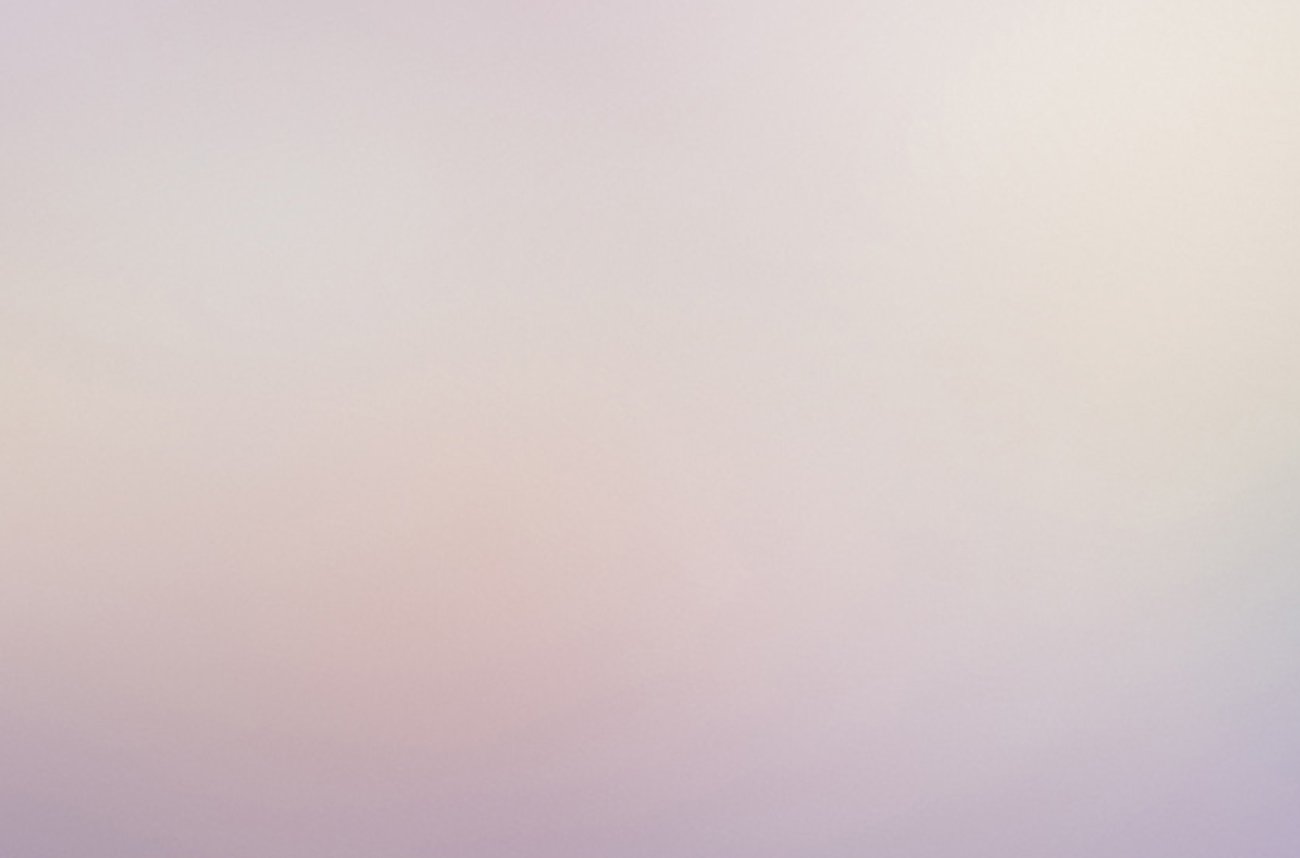 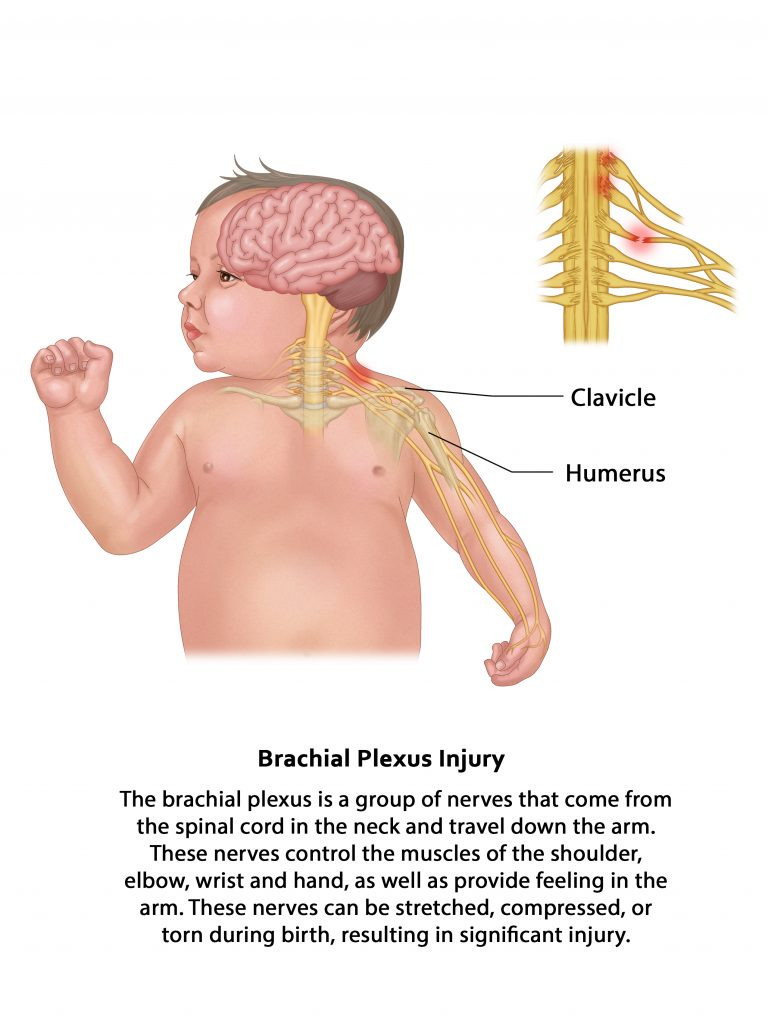 Brachial Plexus Injury
cases.
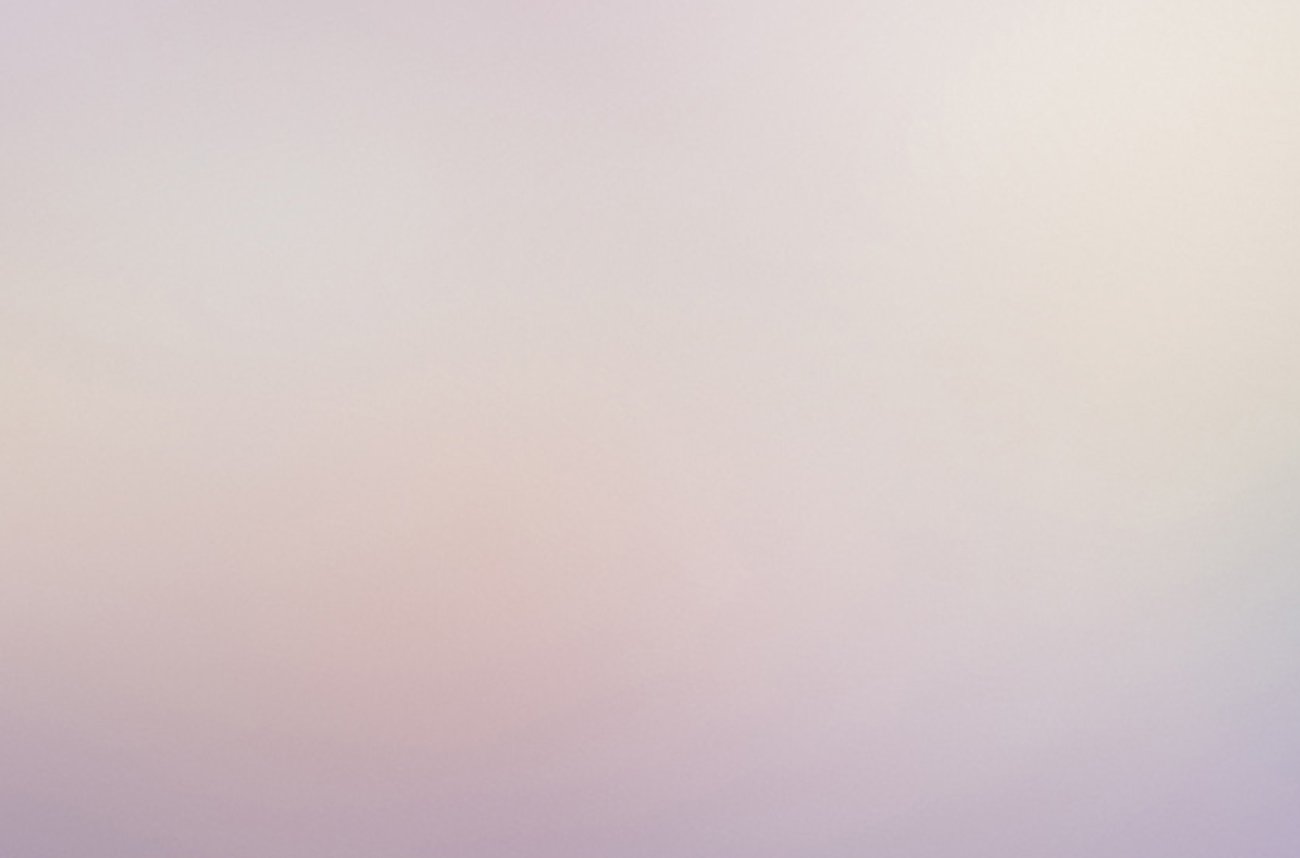 Peripheral nerve damage in the form of brachial plexus injury occurs most commonly in 1) large babies2) shoulder dystocia  3) breech delivery
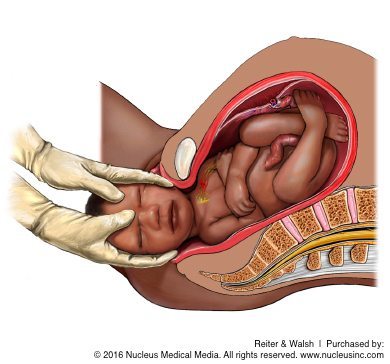 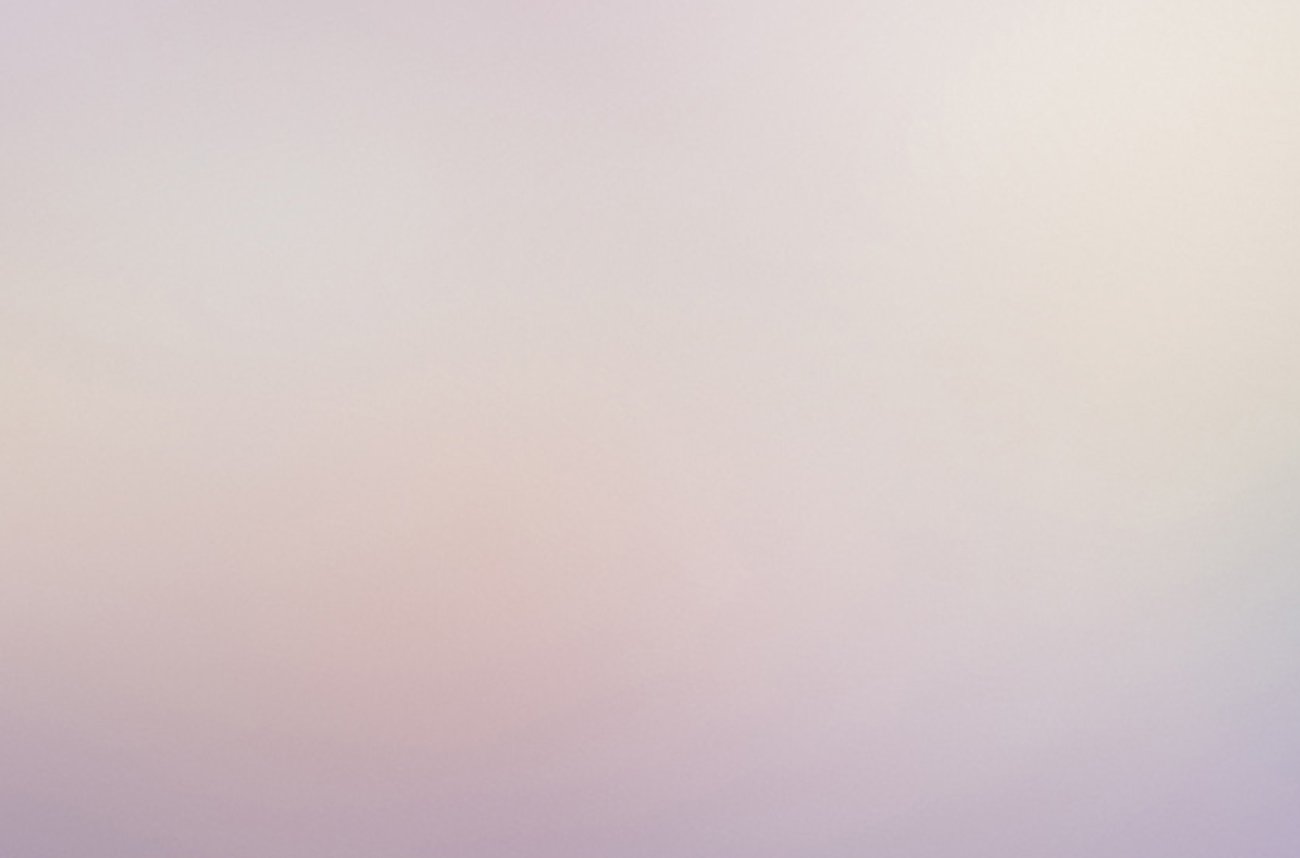 Erb's palsy (C5-C6) is most common and is associated with lack of shoulder motion. The involved extremity lies adducted, prone, and internally rotated. Moro, biceps, and radial reflexes are absent on the affected side.( asymmetrical ) The grasp reflex is usually present.
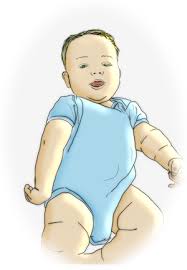 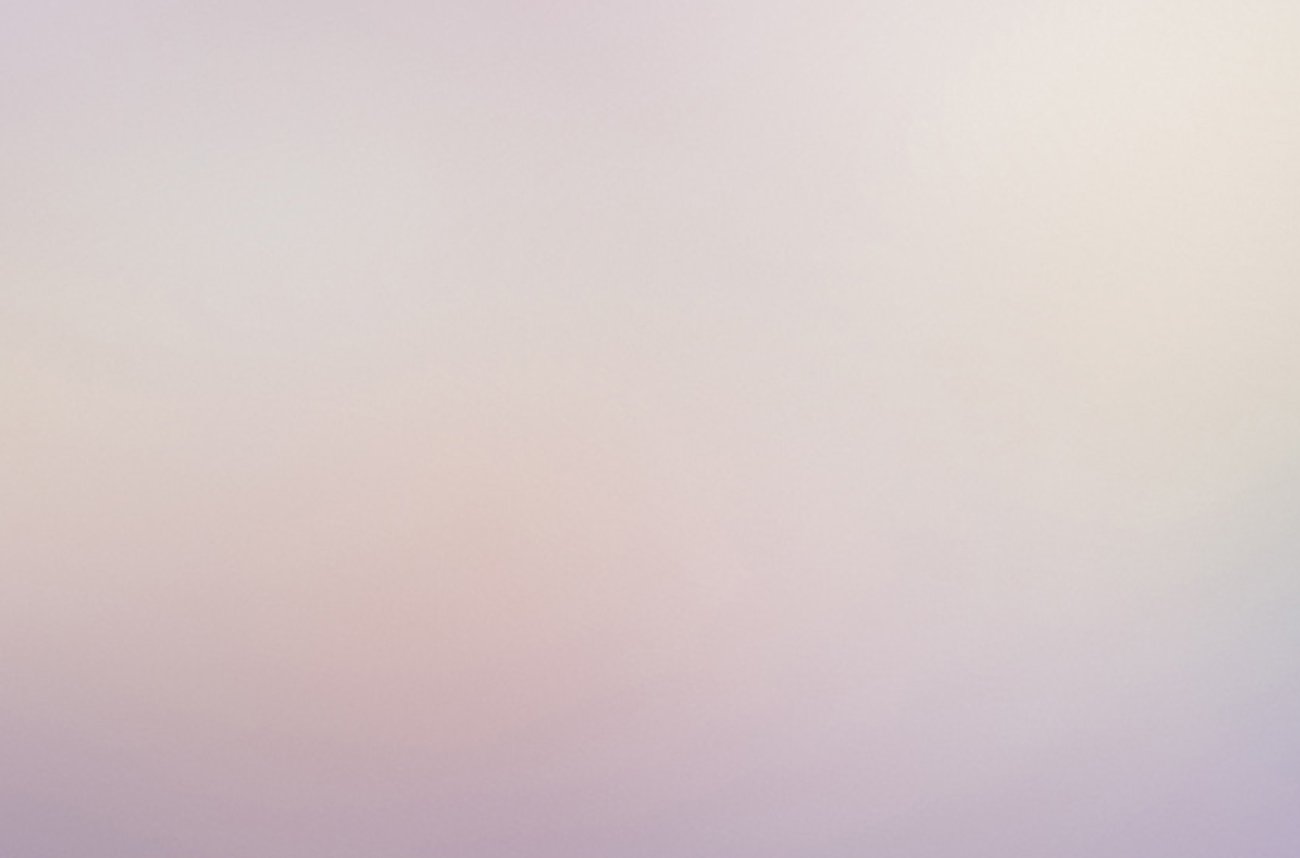 Klumpke's paralysis (C7-8, T1) is rare and results in weakness of the intrinsic muscles of the hand; the grasp reflex is absent. If the first thoracic spinal nerve are involved, Horner syndrome is present.
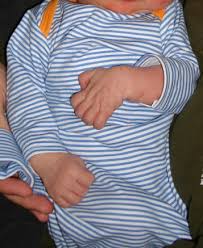 The classic presentation of  klumpke’s palsy is the “claw hand “ .
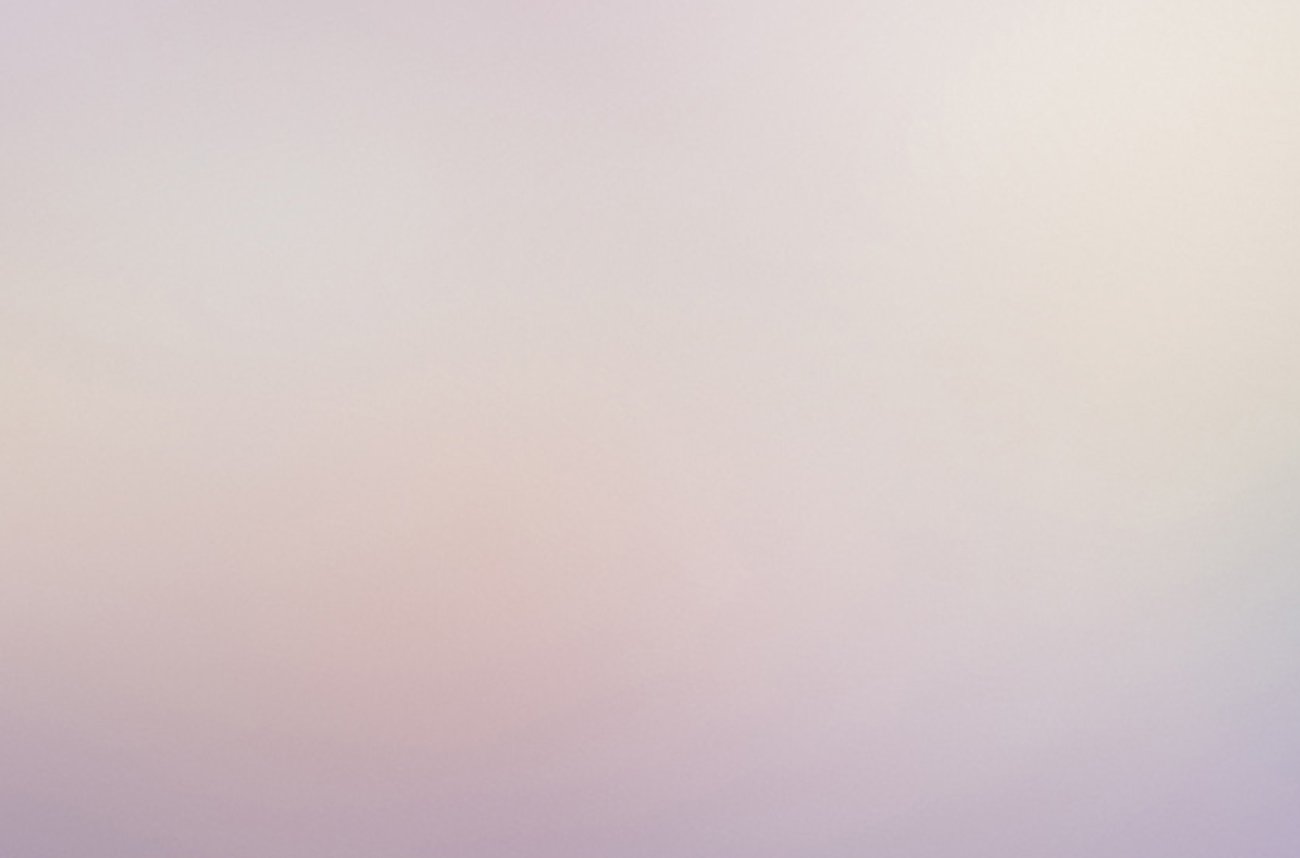 Horner syndrome is characterized by miosis, ptosis, and ipsilateral anhidrosis of the face.
It may be congenital or may result from a lesion involving the sympathetic nervous system in the brainstem, cervical spinal cord .
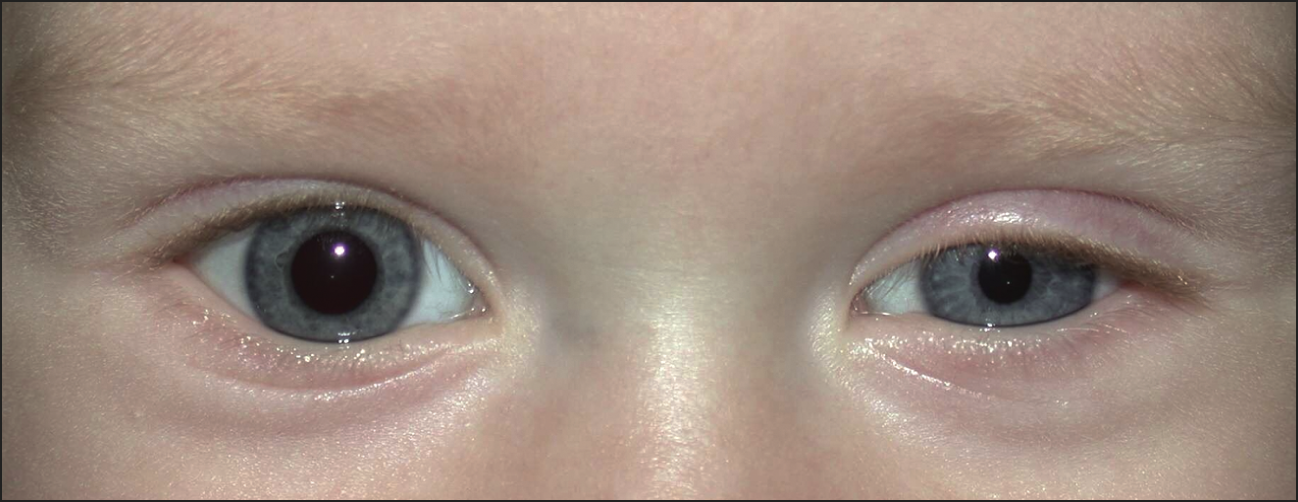 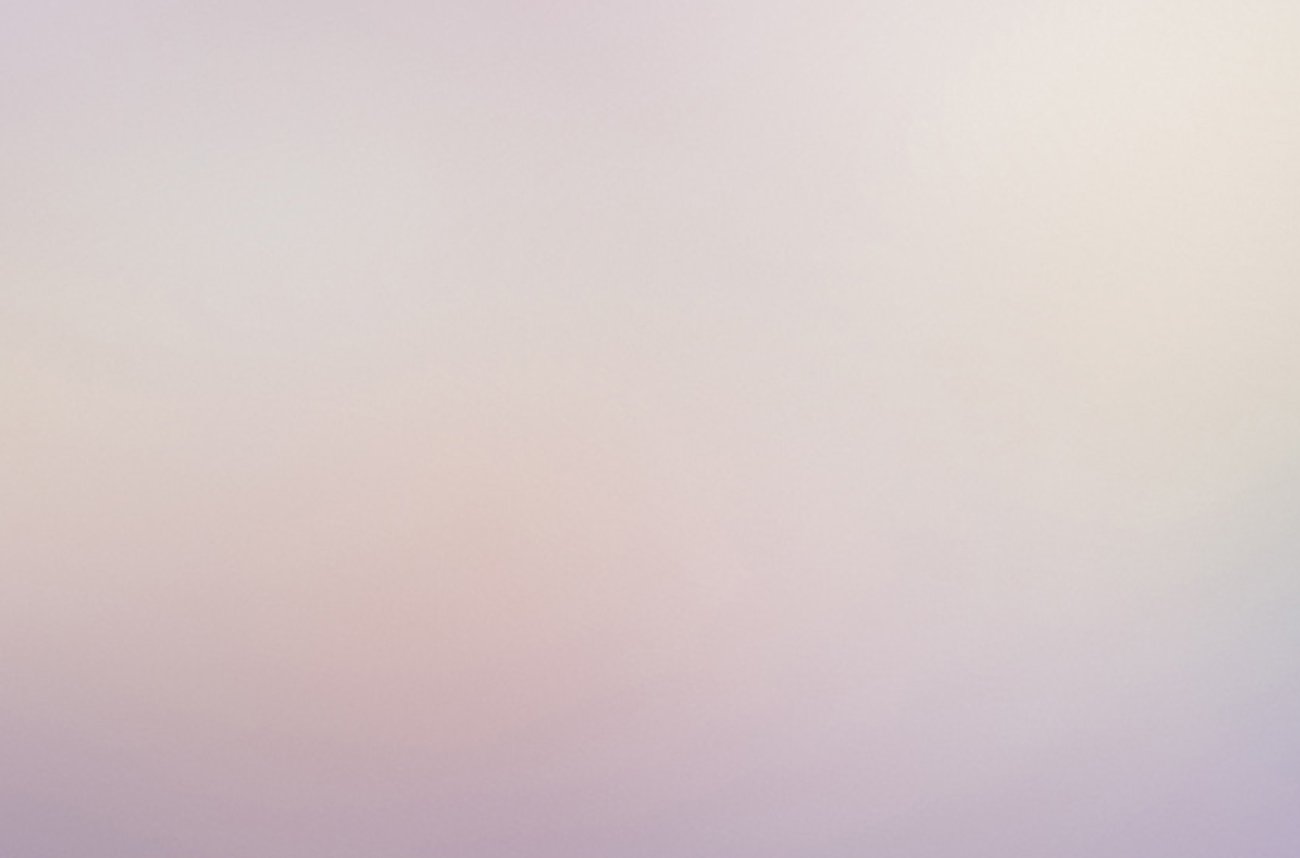 Cranial Nerve Injury
Cranial nerve and spinal cord injuries result from hyperextension, traction, and overstretching with simultaneous rotation; they may range from localized neurapraxia to complete nerve or cord transection.
Unilateral branches of the facial nerve and vagus nerve, in the form of recurrent laryngeal nerve, are most commonly involved in cranial nerve injuries and result in temporary or permanent paralysis.
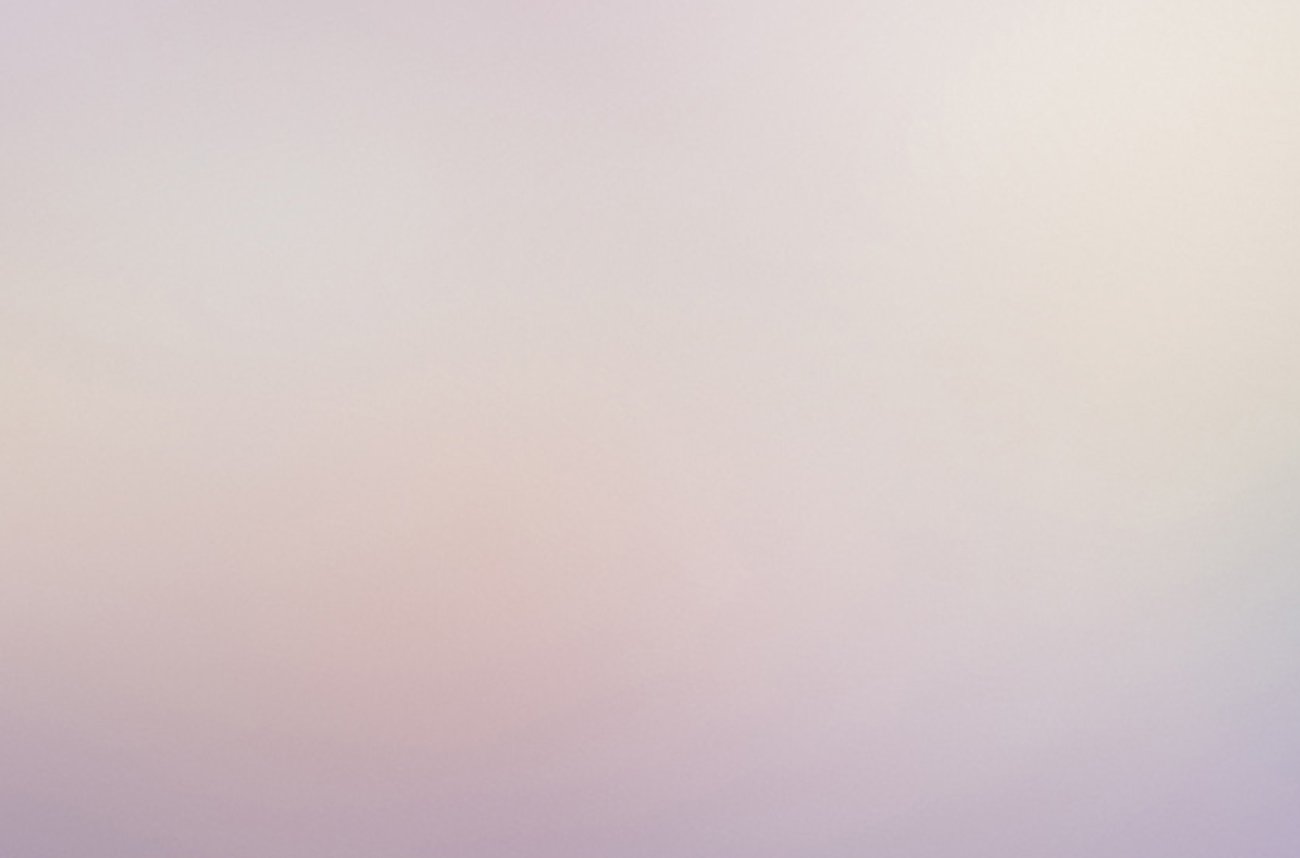 Physical findings for Facial nerve palsy are 1) asymmetrical facies with crying. 2) The mouth is drawn towards the normal side, 3) wrinkles are deeper on the normal side, No evidence of trauma is present on the face.
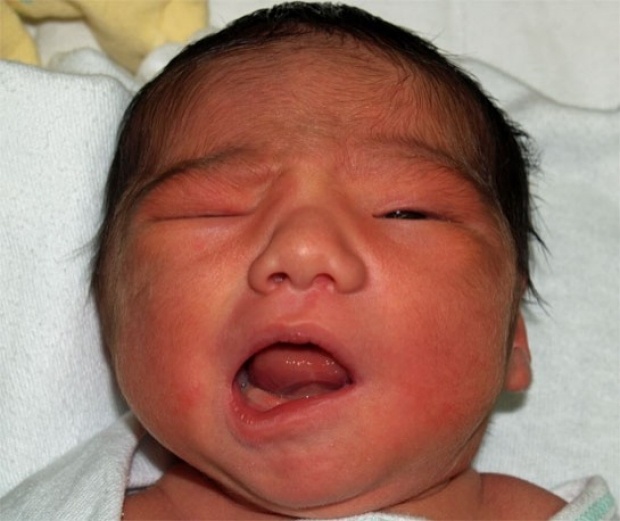 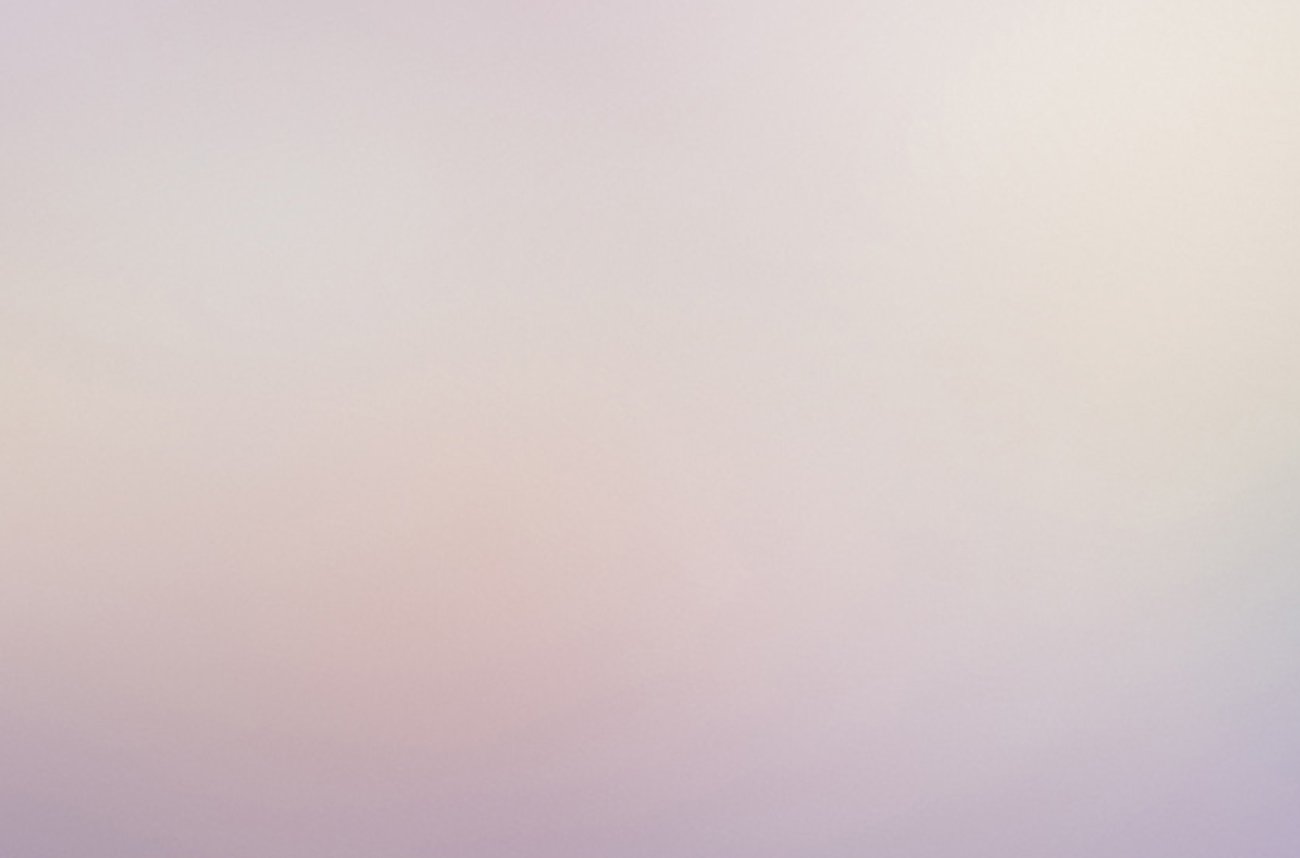 Laryngeal Nerve Injury

Disturbance of laryngeal nerve function may affect swallowing and breathing..
Laryngeal nerve injury appears to result from an intrauterine posture in which the head is rotated and flexed laterally. During delivery, similar head movement (when marked) may injure the laryngeal nerve.
accounting for approximately 10% of cases of vocal cord paralysis attributed to birth trauma
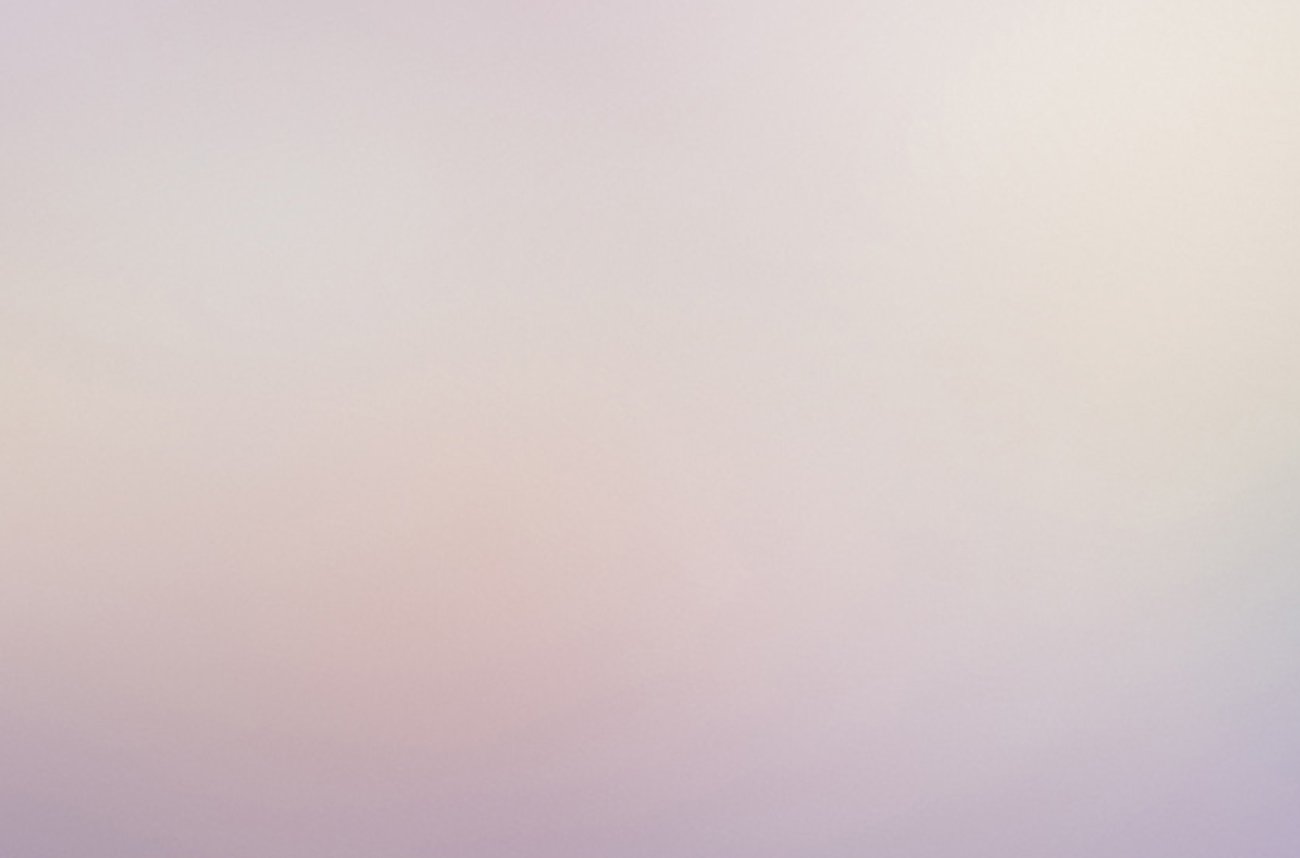 The infant presents with a hoarse cry or respiratory stridor, caused most often by unilateral laryngeal nerve paralysis.
Swallowing may be affected if the superior branch is involved.
Patients with bilateral paralysis often present with severe respiratory distress or asphyxia.
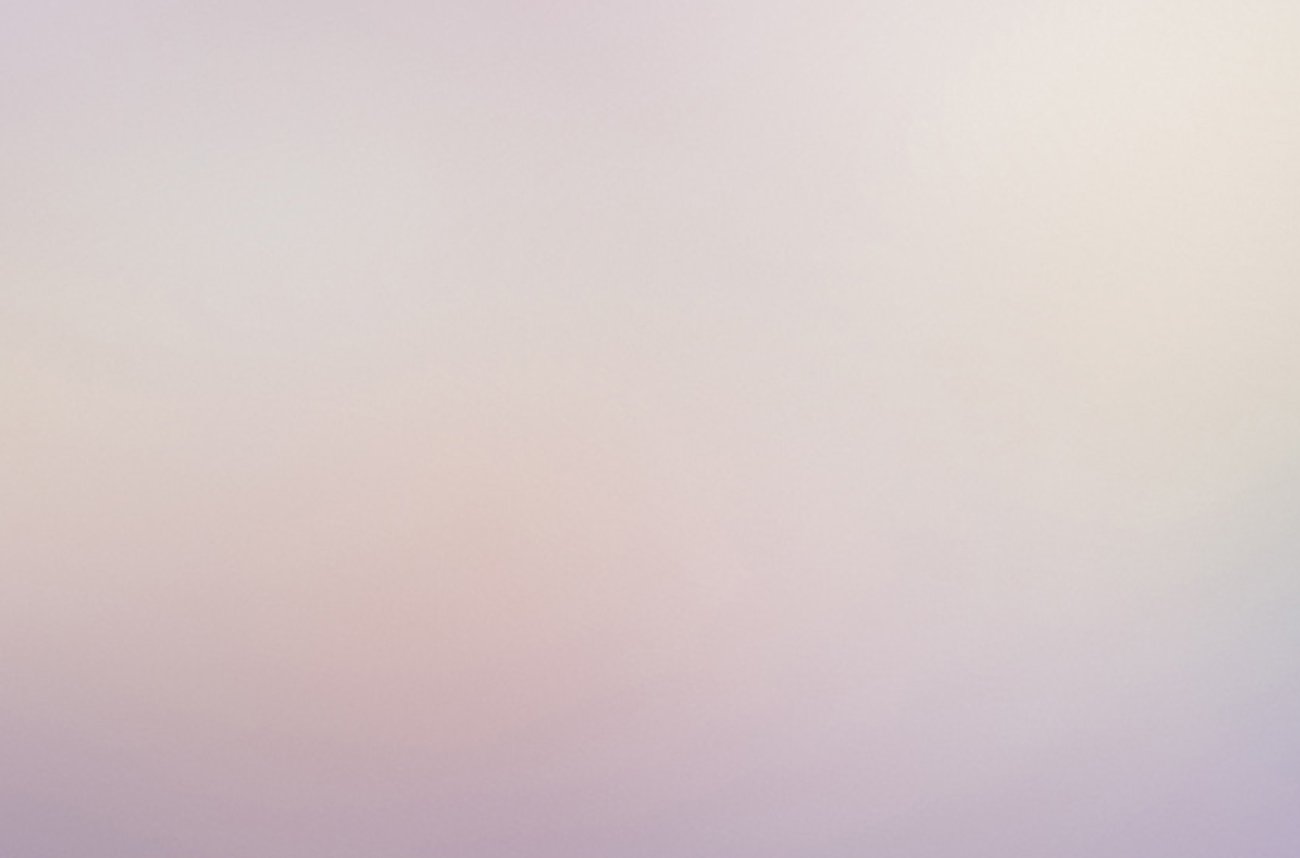 Spinal Cord Injury

Spinal cord injury incurred during delivery results from excessive traction or rotation. Traction is more important in breech deliveries.
Major neuropathologic changes consist of acute lesions, which are hemorrhages, especially epidural lesions, intraspinal lesions, and edema .
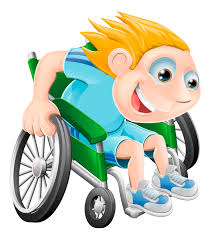 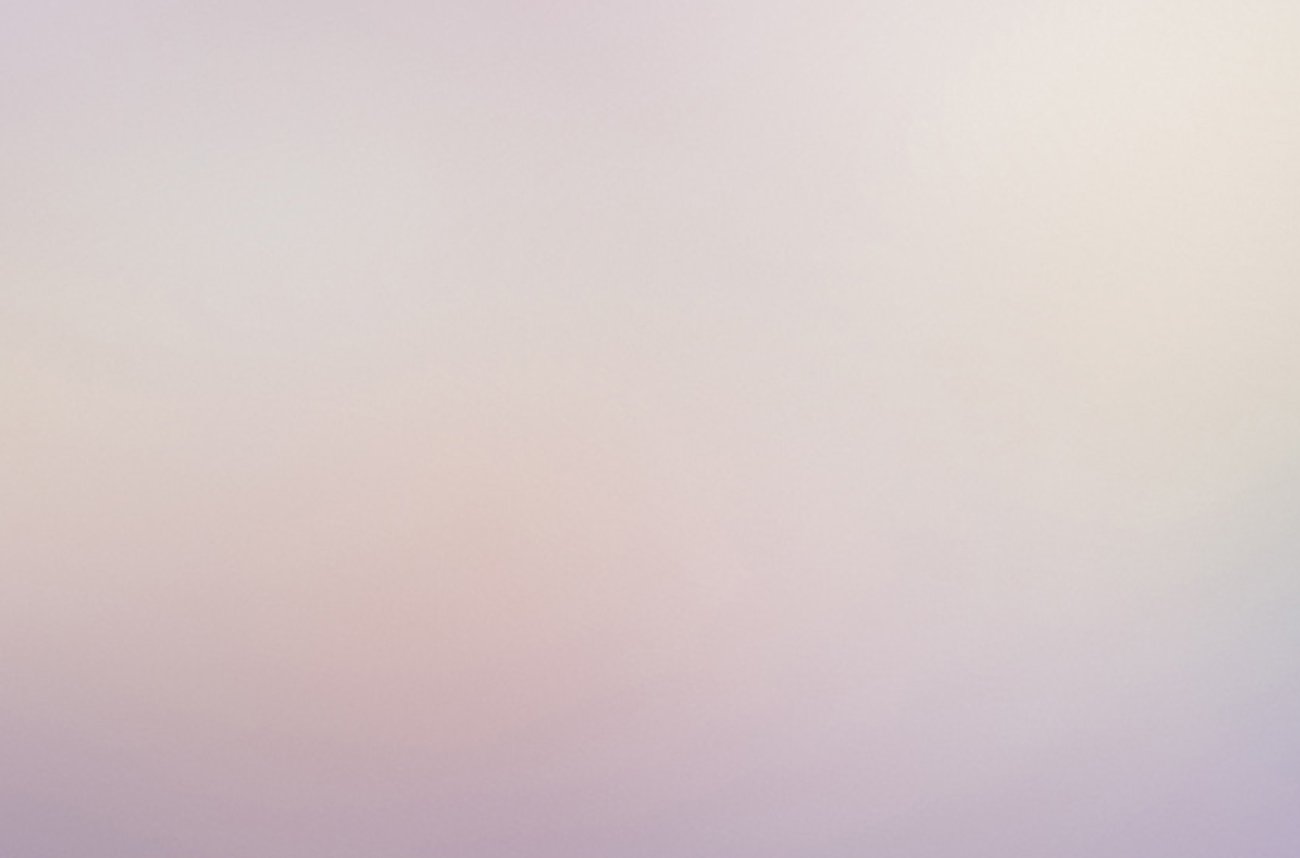 The clinical presentation is stillbirth or rapid neonatal death with failure to establish adequate respiratory function especially in cases involving the upper cervical cord or lower brainstem.
. A neuromuscular disorder or transient hypoxic ischemic encephalopathy may be considered. Most infants later develop spasticity
The diagnosis is made using MRI or CT myelography
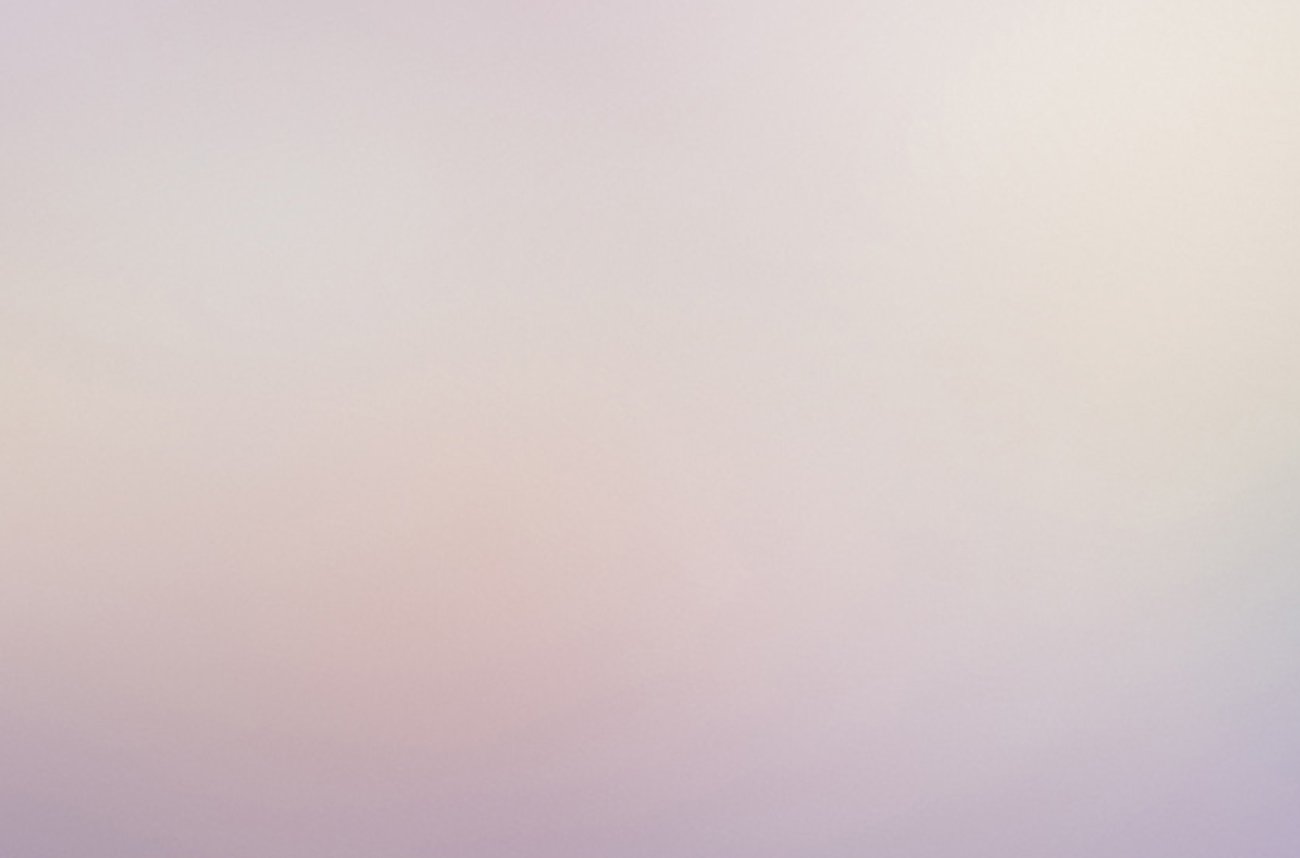 Bone Injury

Fractures are most often observed following breech delivery, shoulder dystopia, or both in infants with excessive birth weights.
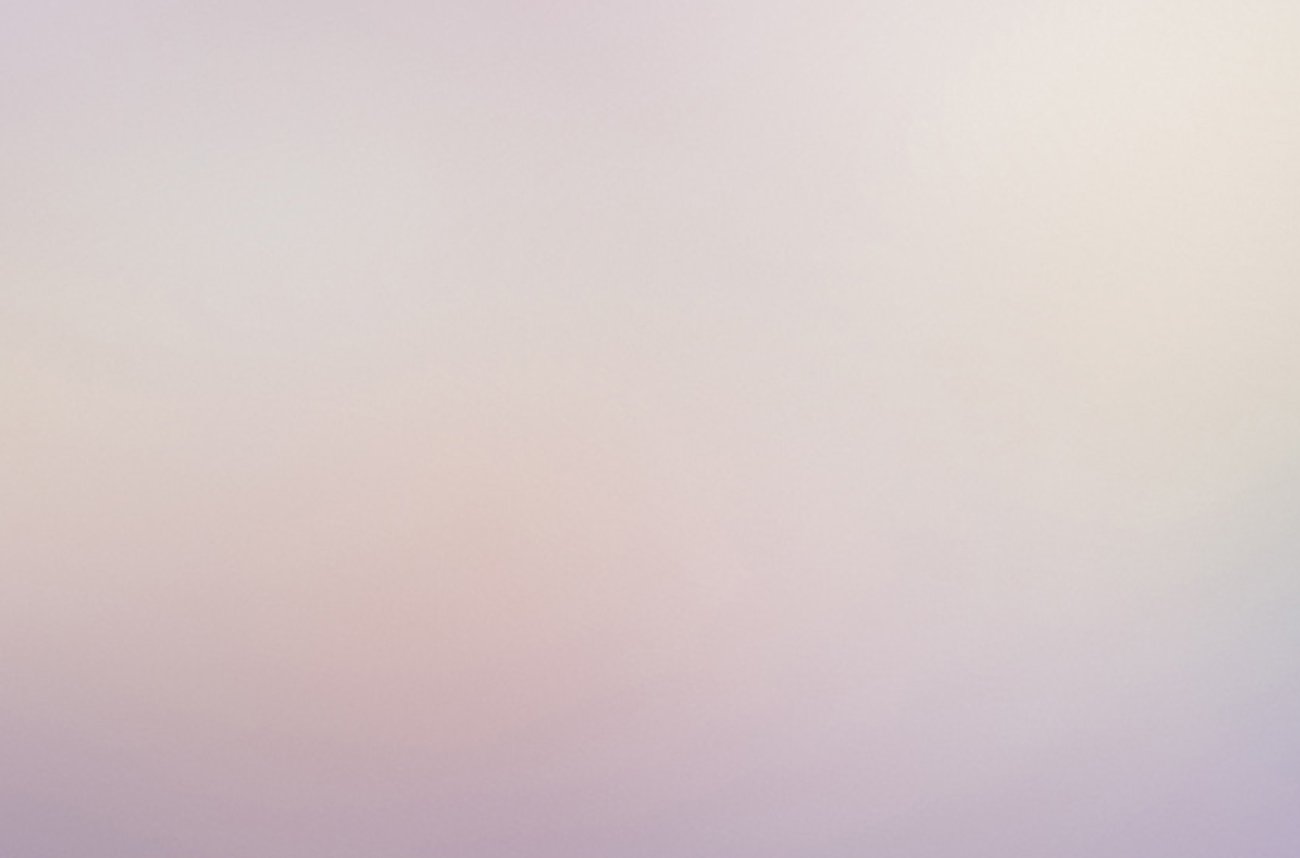 Fractures of the skull

May occur as a result of pressure from :

1) Forceps
2) Maternal symphysis pubis .
3) Sacral promontory .
4) Ischial spines .
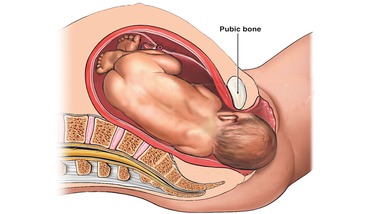 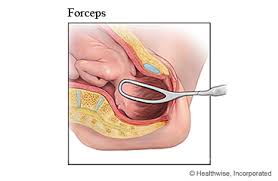 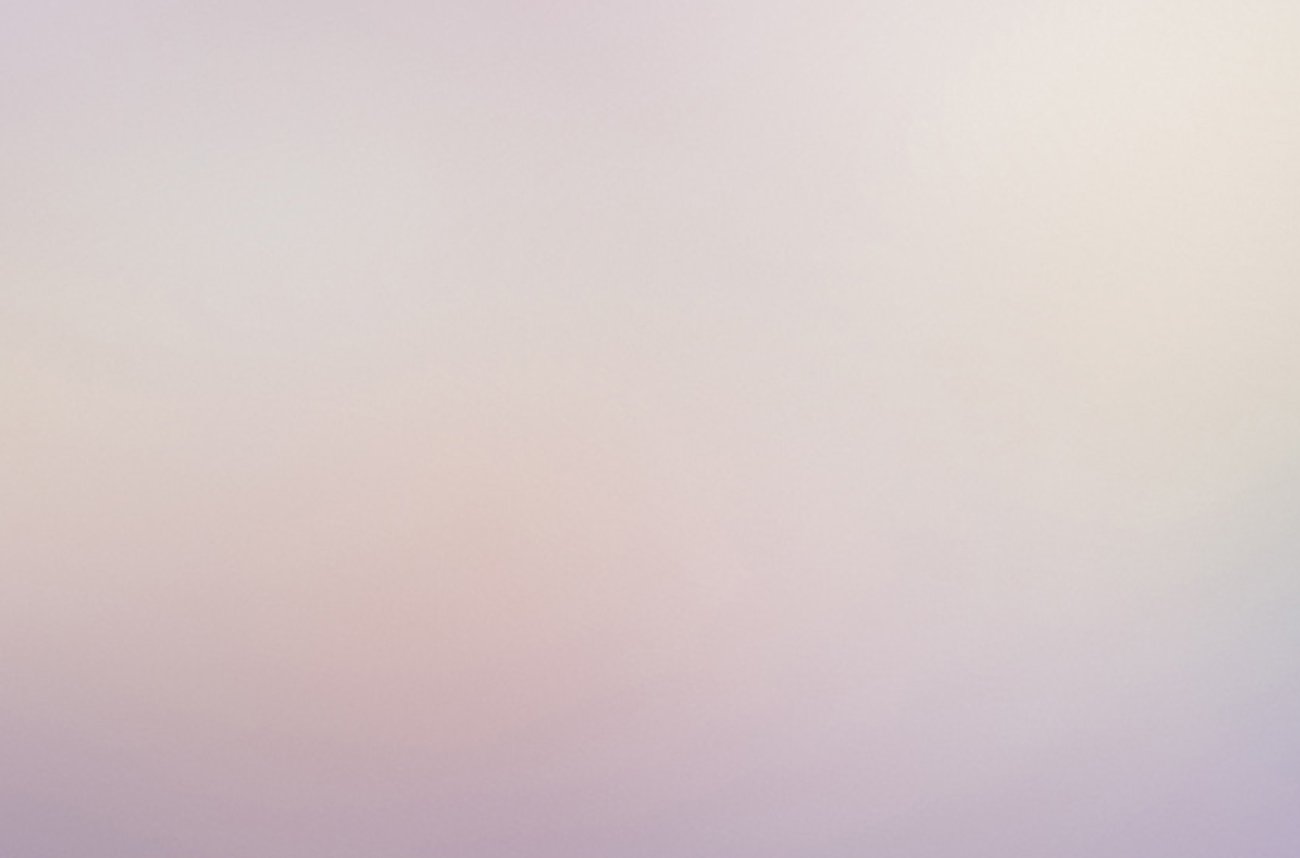 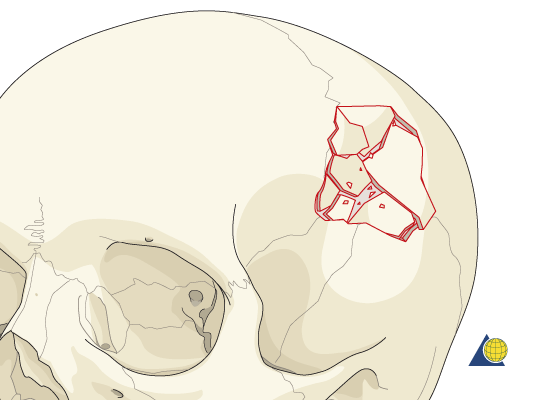 Vault fracture:
Usually affecting the frontal or 
parietal bone.
It may be linear or depressed fracture. 
It needs no treatment unless there is intracranial haemorrhage.

2) Fracture base: 
Usually associated with
intracranial haemorrhage.
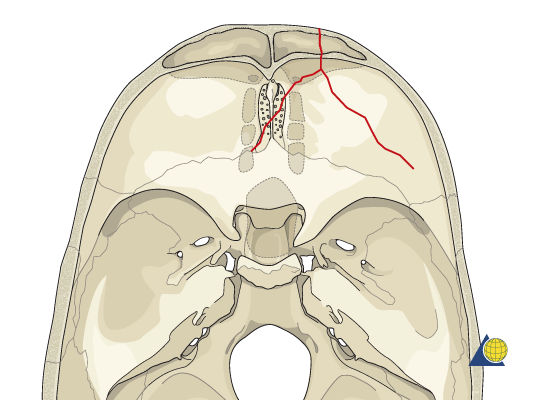 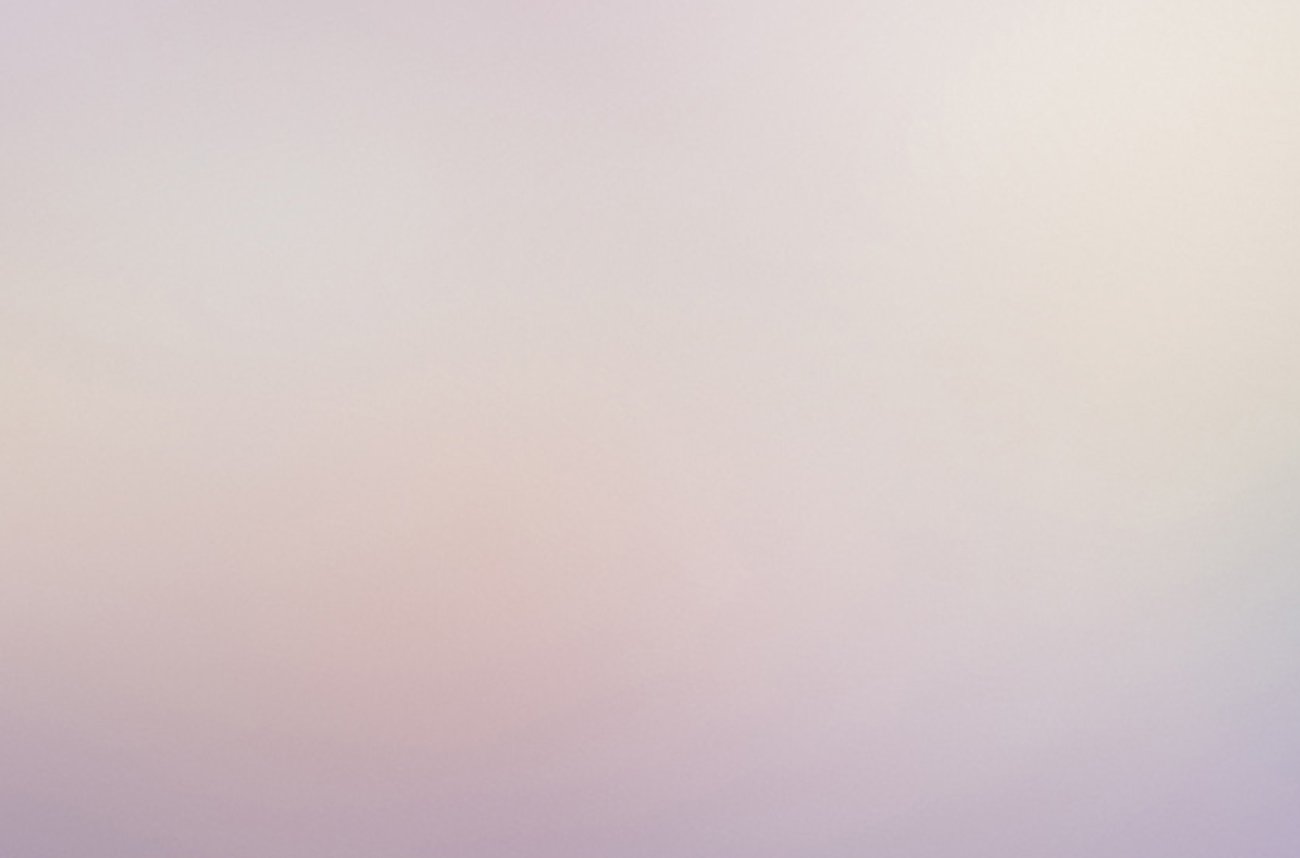 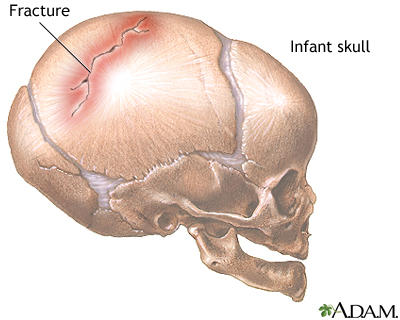 Linear fractures: the most common,
cause no symptoms and require no
treatment. 

2) Depressed fractures: similar to a dent in a Ping-Pong ball; they usually are a complication of forceps delivery or fetal compression.
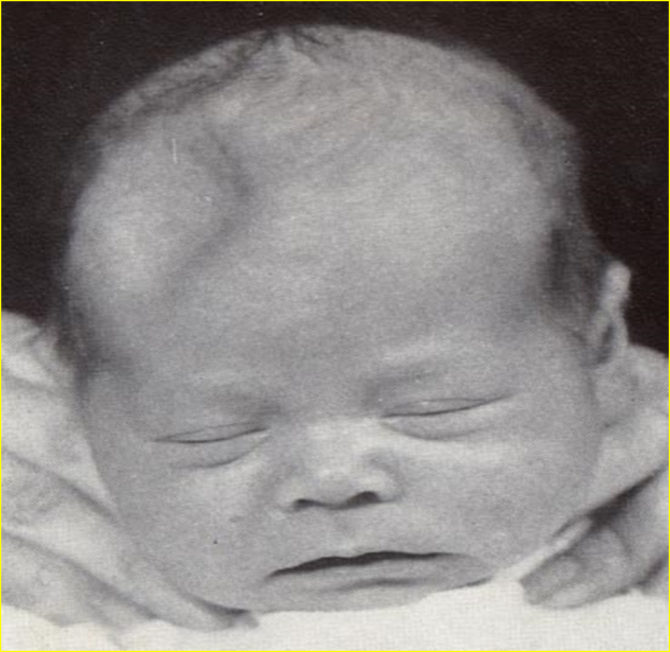 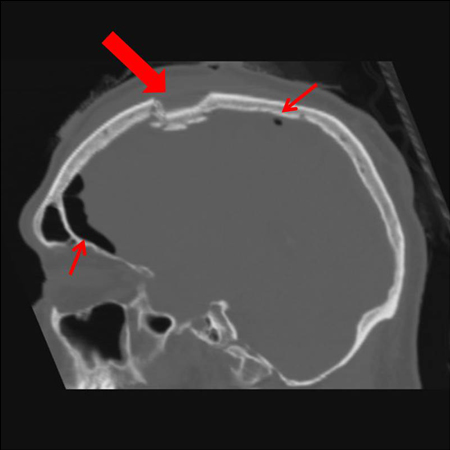 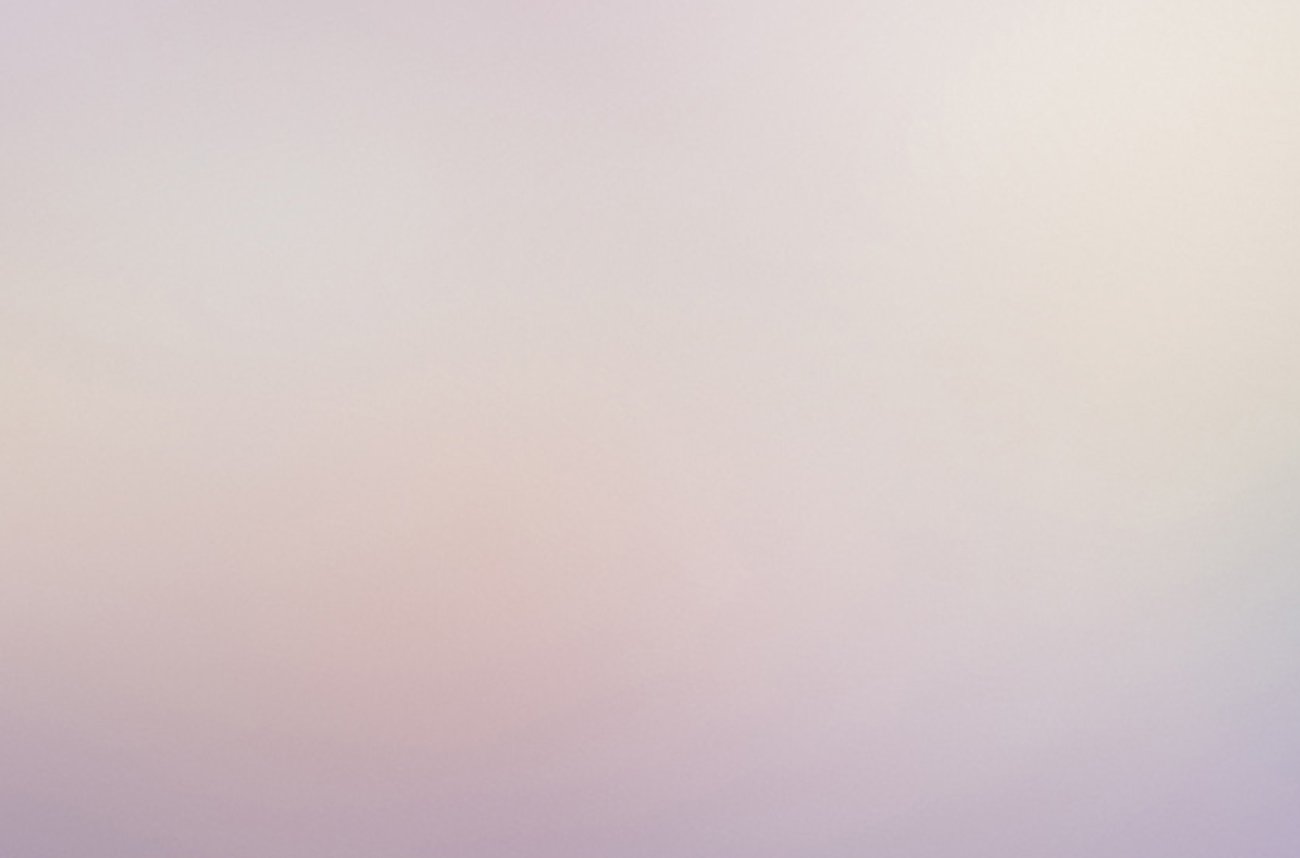 Fracture of the Occipital bone almost causes fatal hemorrhage due to disruption of the underlying vascular sinuses.

It may result during breech delivery.
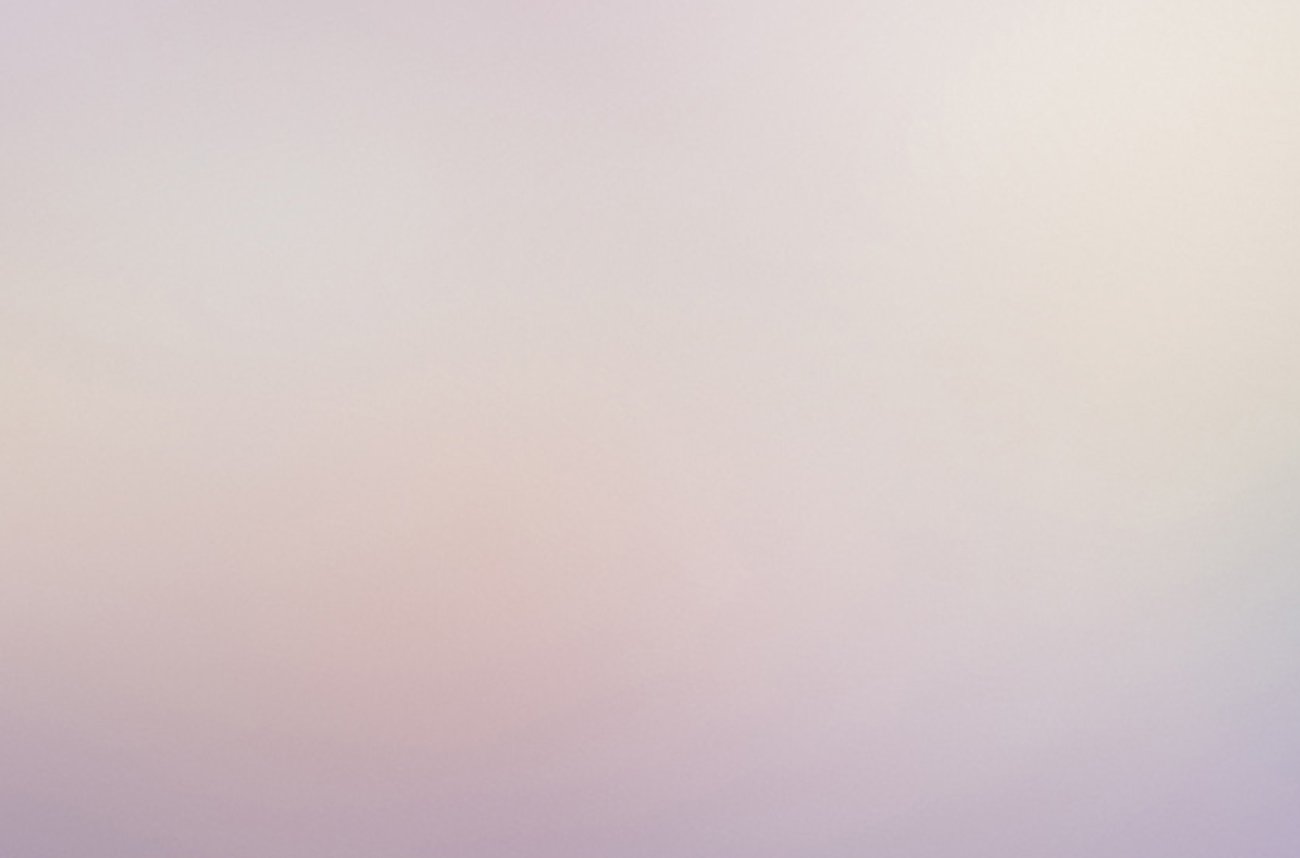 Clavicular fracture

The clavicle is the most frequently fractured bone in the neonate during birth; this is most often an unpredictable, unavoidable complication of normal birth.  Some correlation with birth weight, midforceps delivery, and shoulder dystocia is recognized. The infant may present with pseudoparalysis. Examination may reveal crepitus, palpable bony irregularity, and sternocleidomastoid muscle spasm. Radiographic studies confirm the fracture.
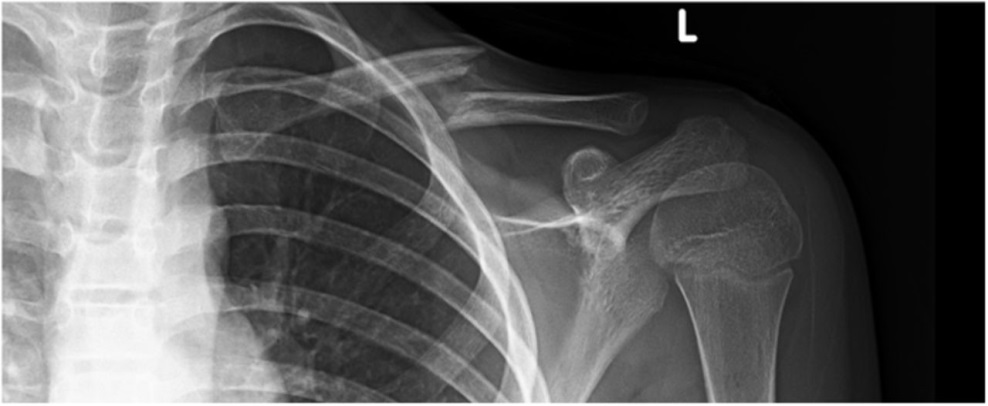 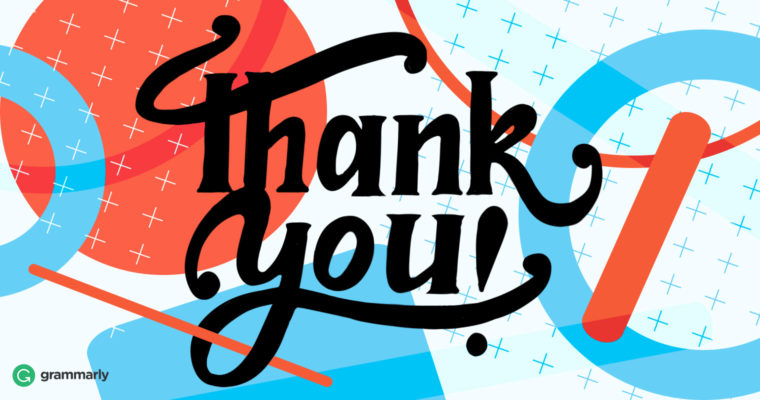